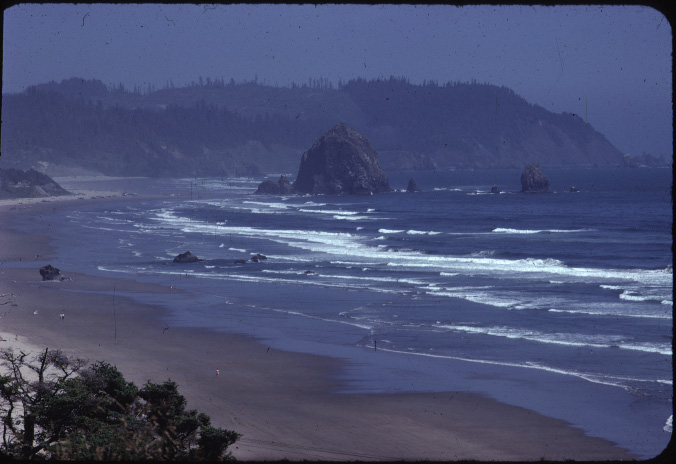 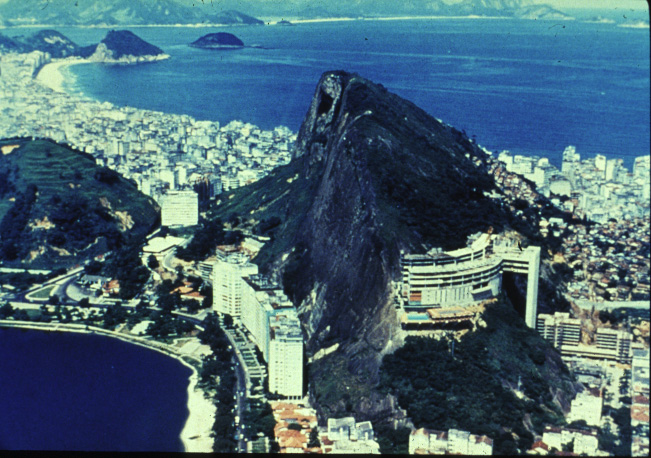 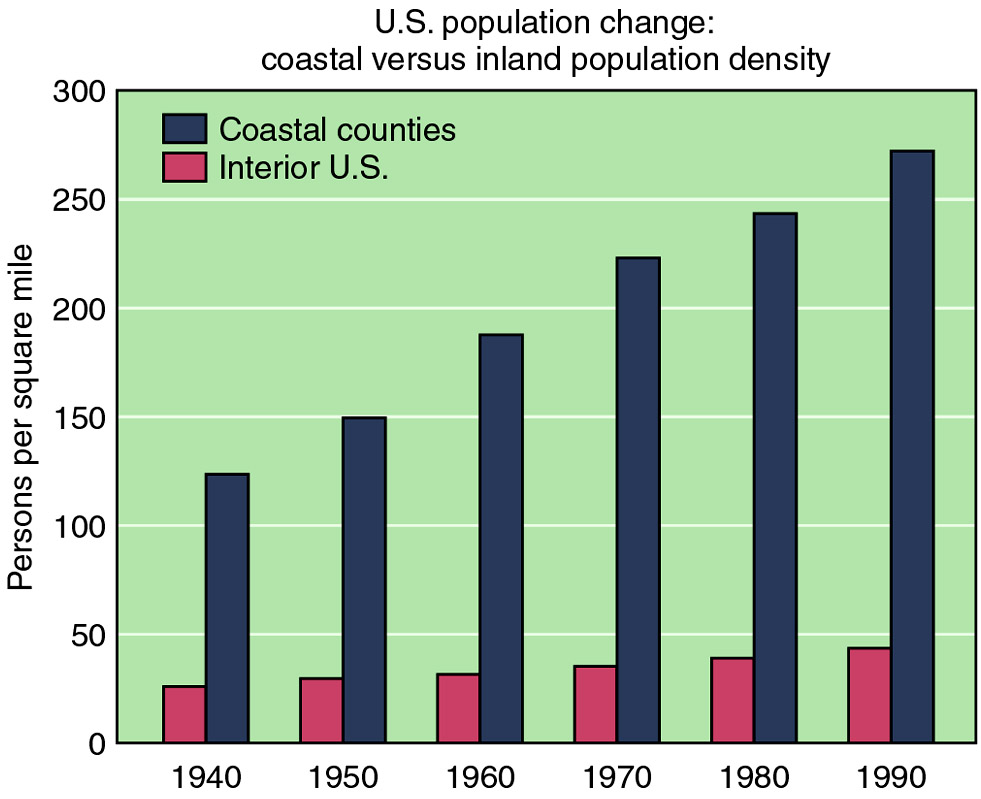 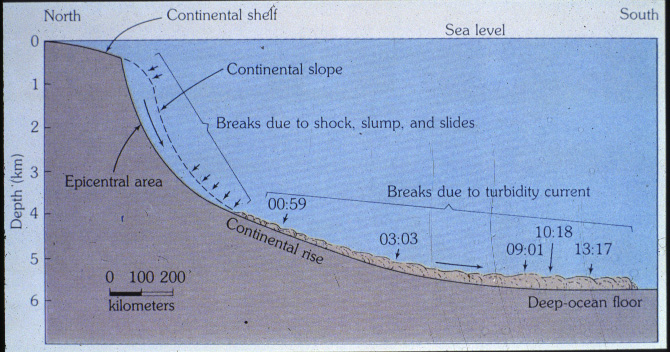 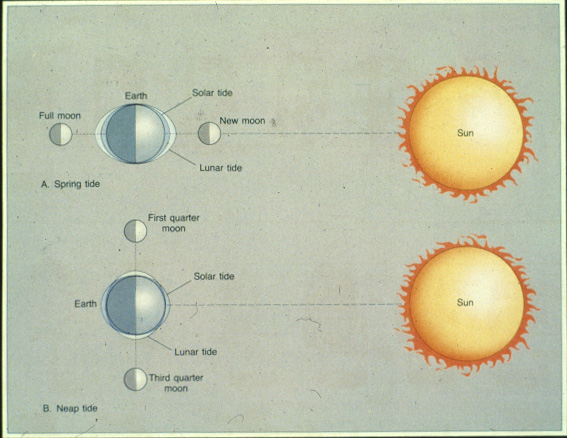 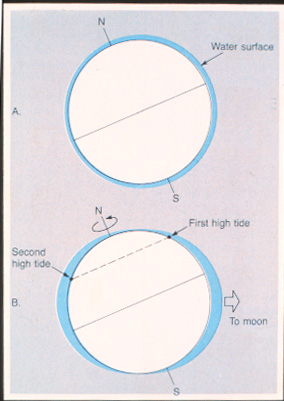 Monthly Tidal Cycle
Tidal Cycle Animation
[Speaker Notes: To view this animation, click “View” and then “Slide Show” on the top navigation bar.]
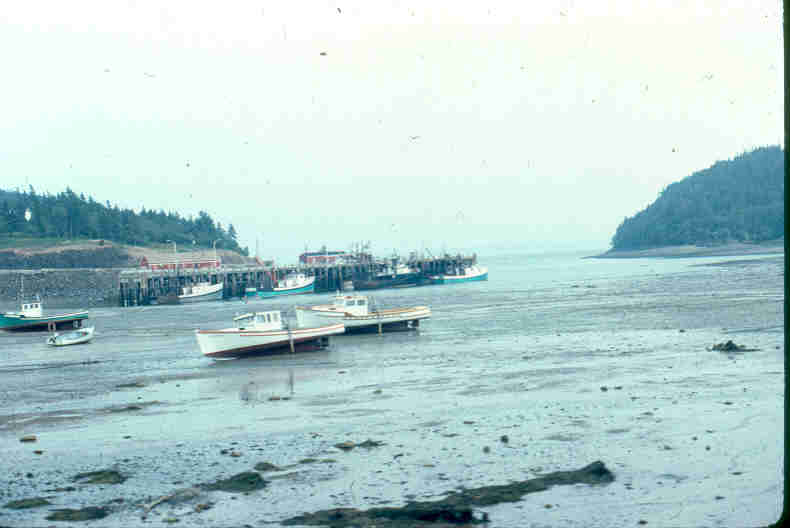 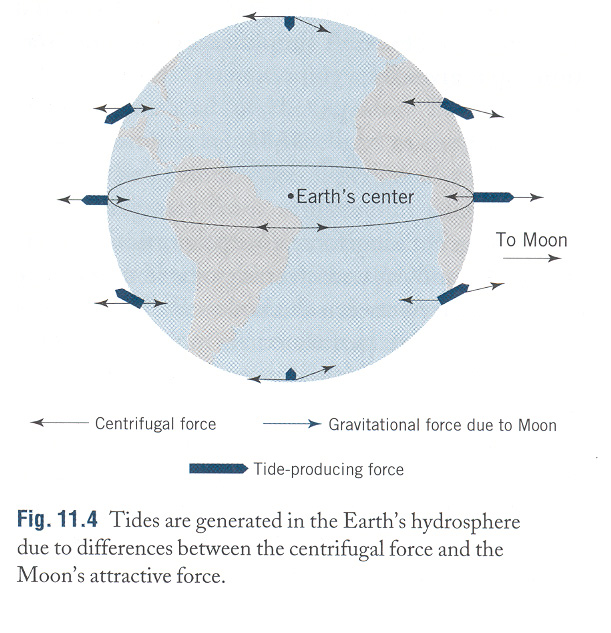 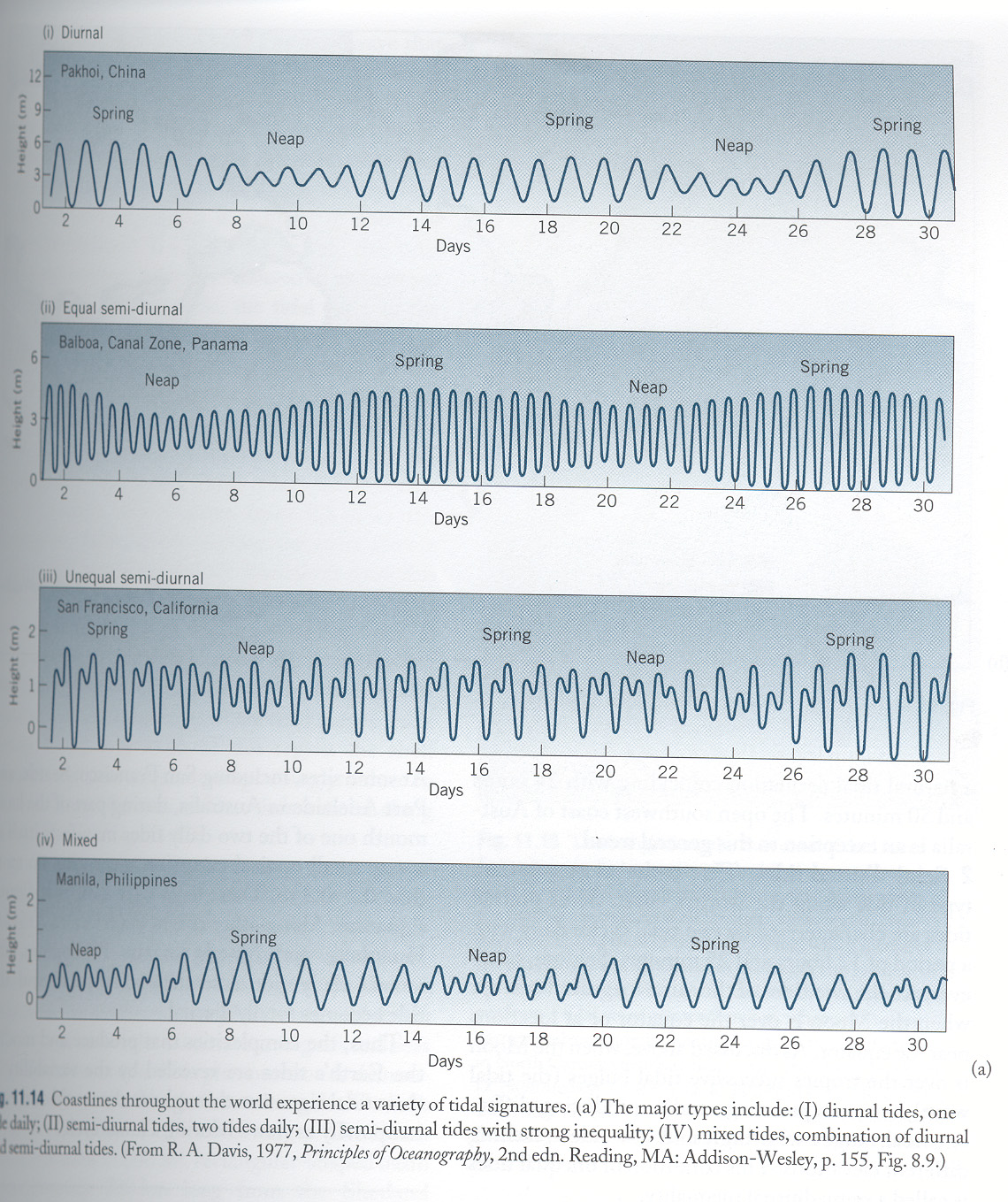 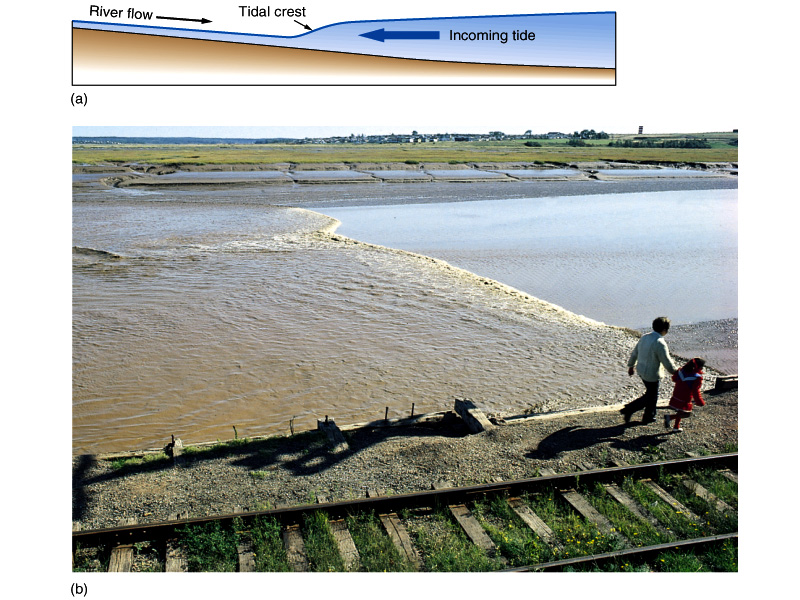 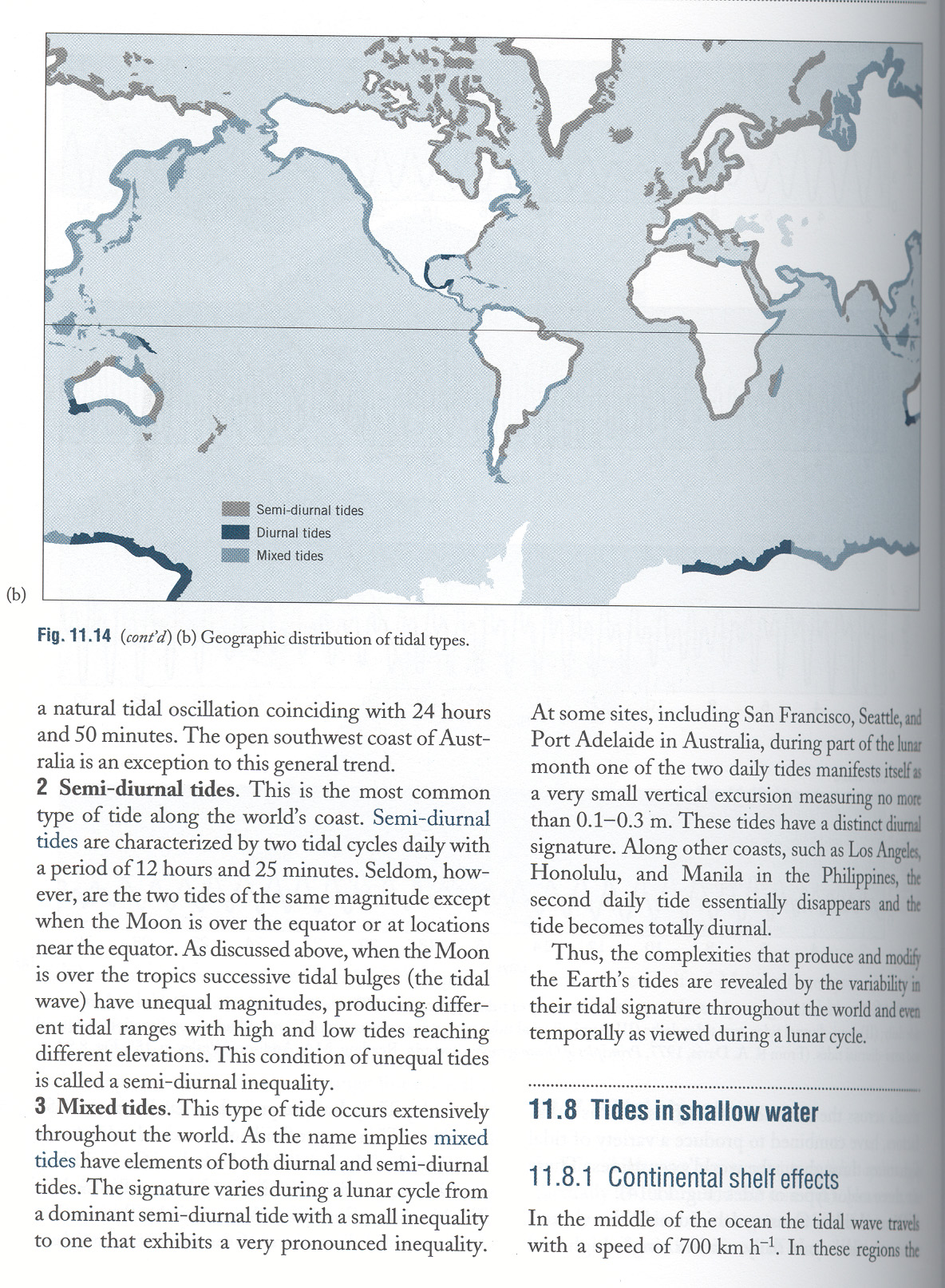 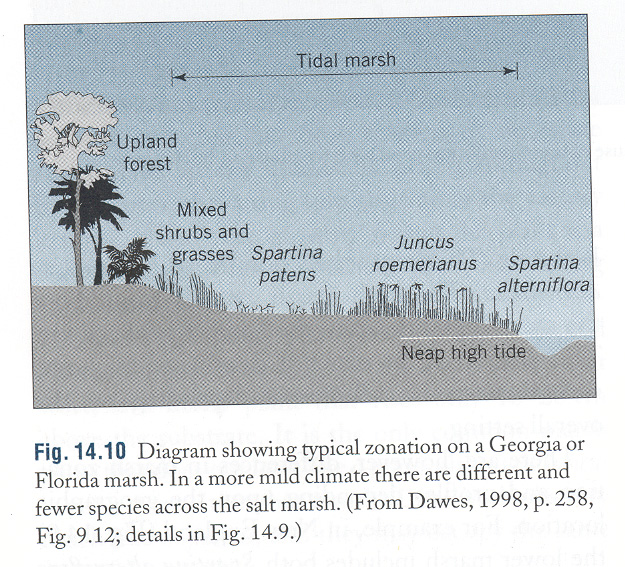 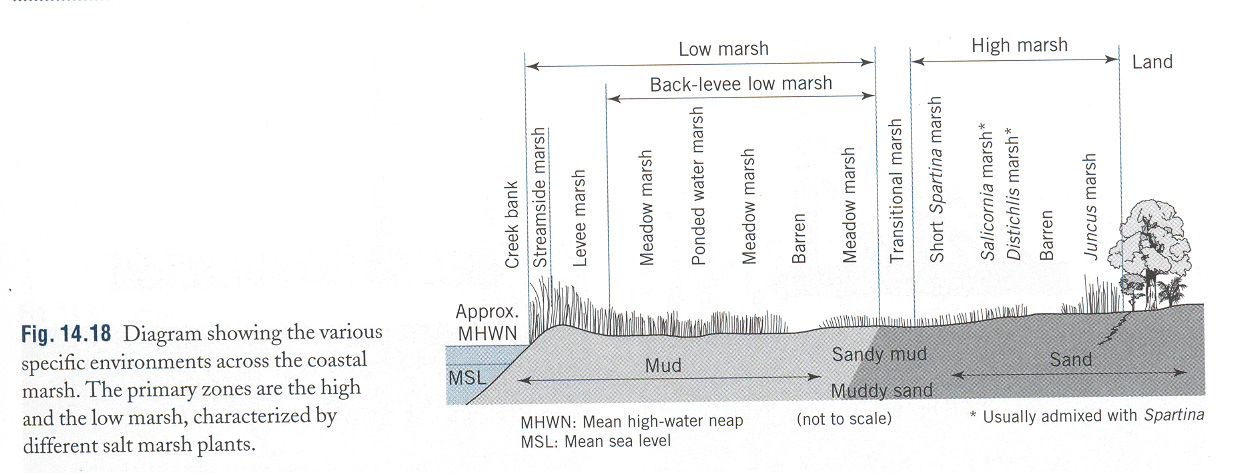 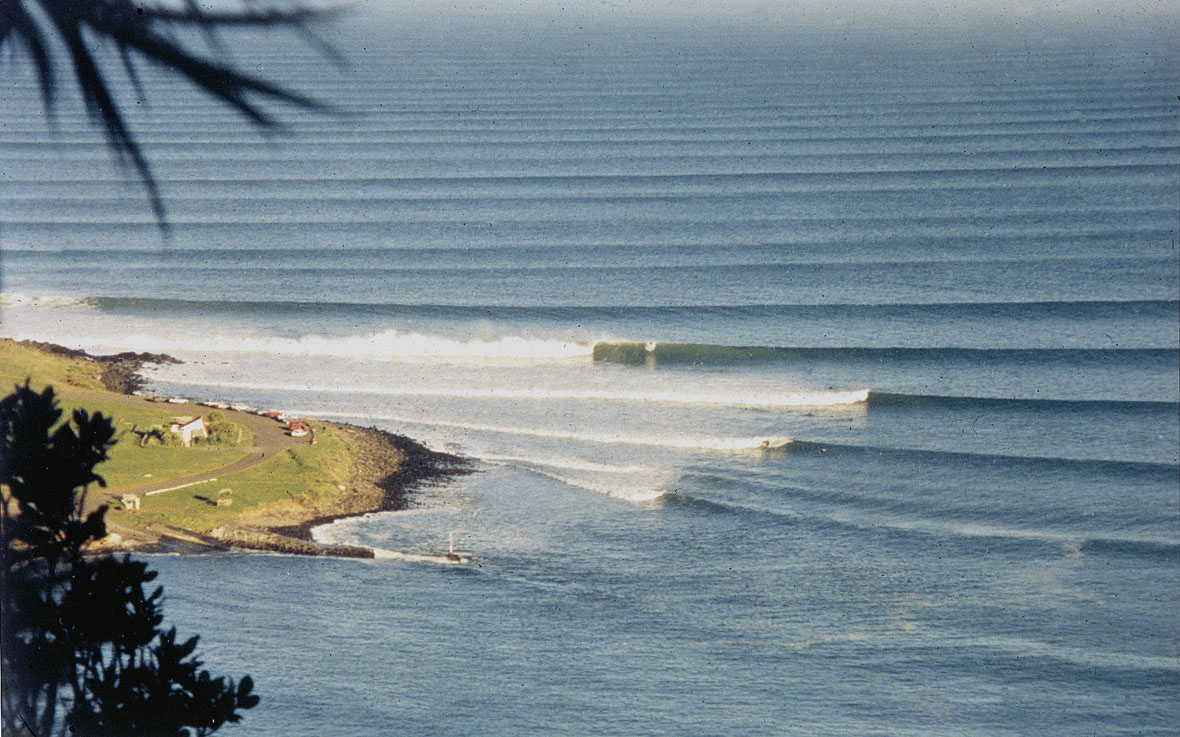 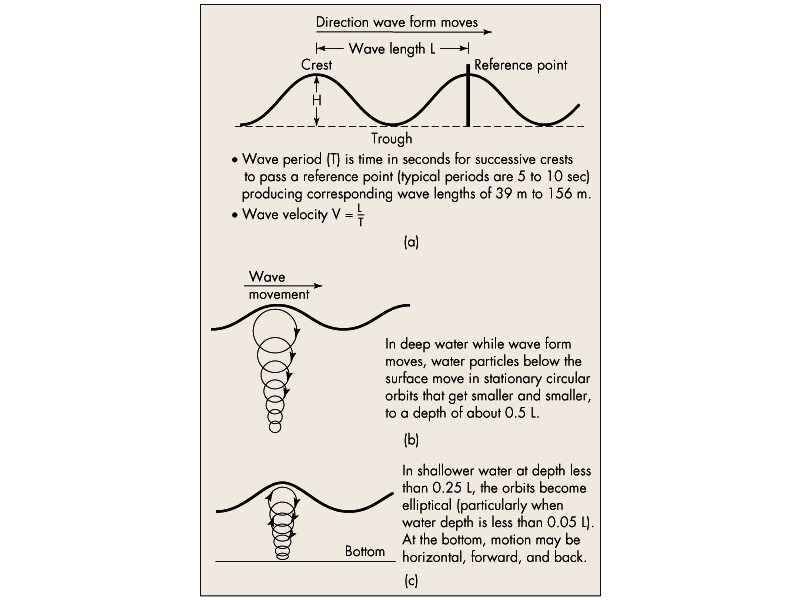 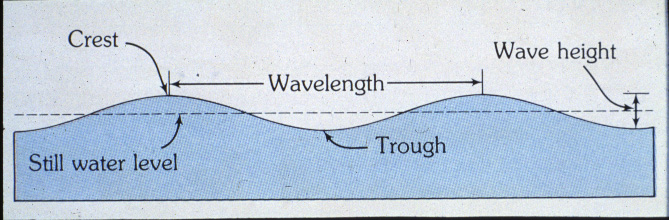 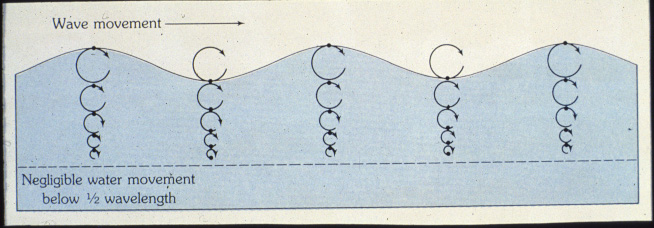 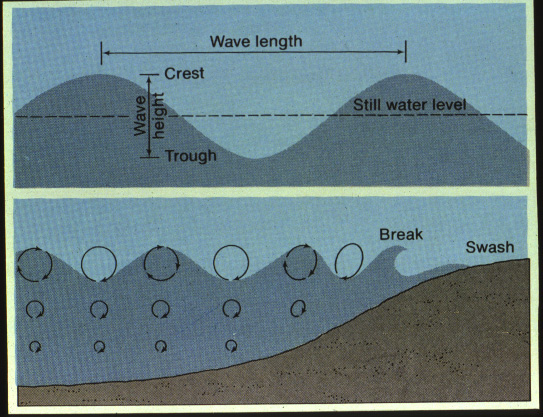 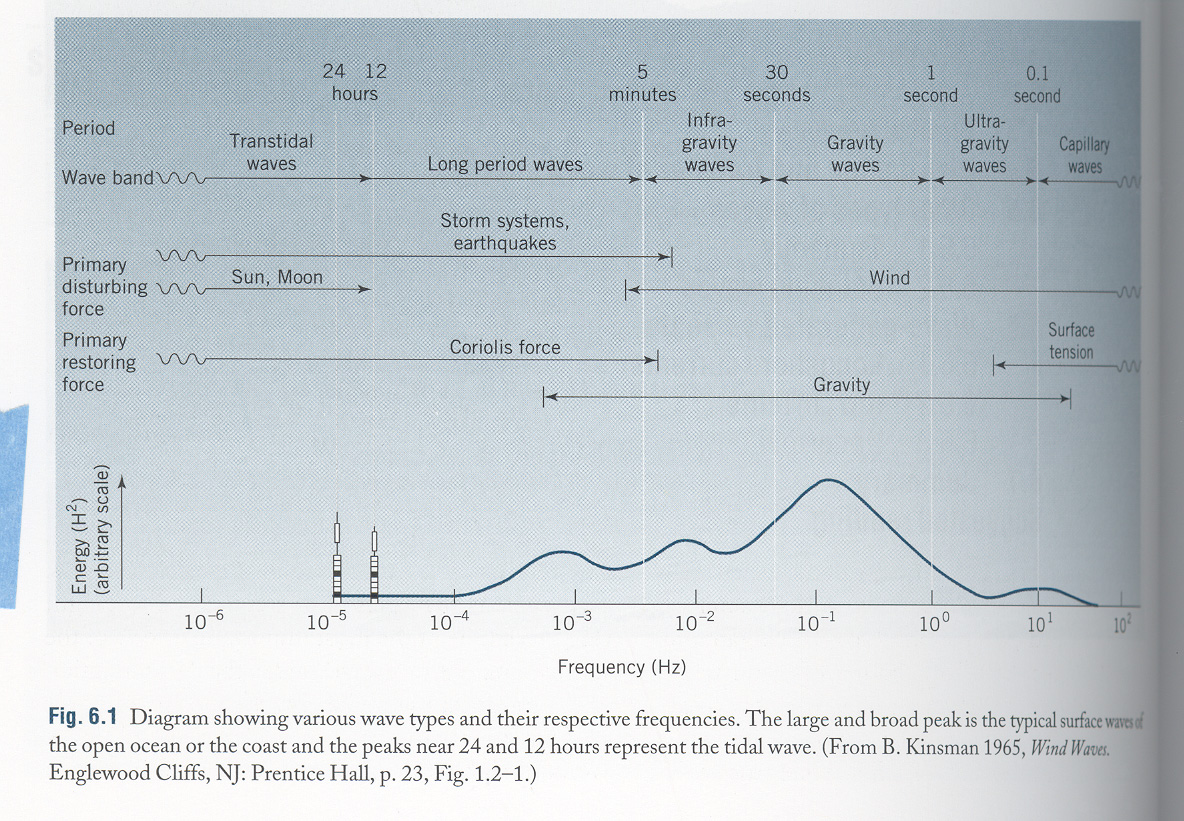 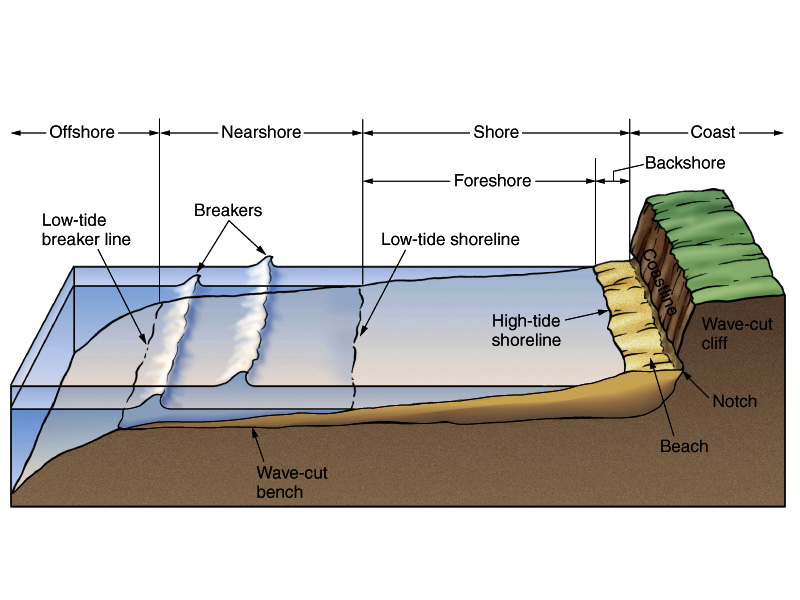 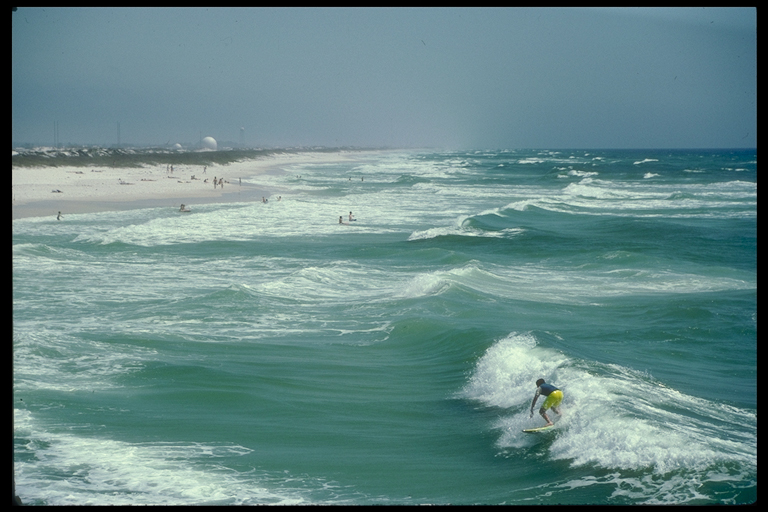 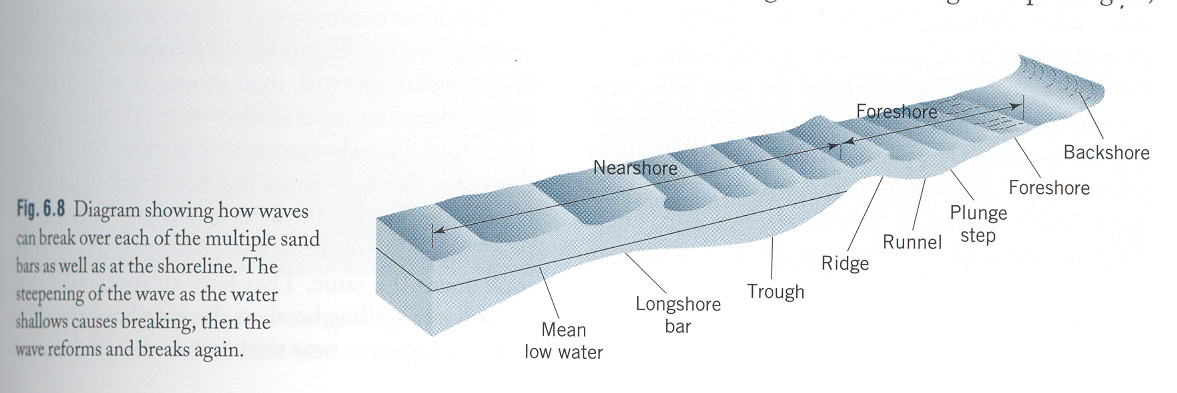 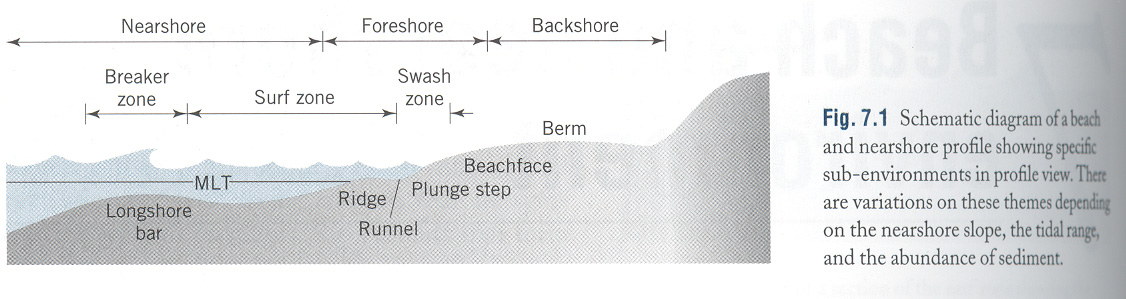 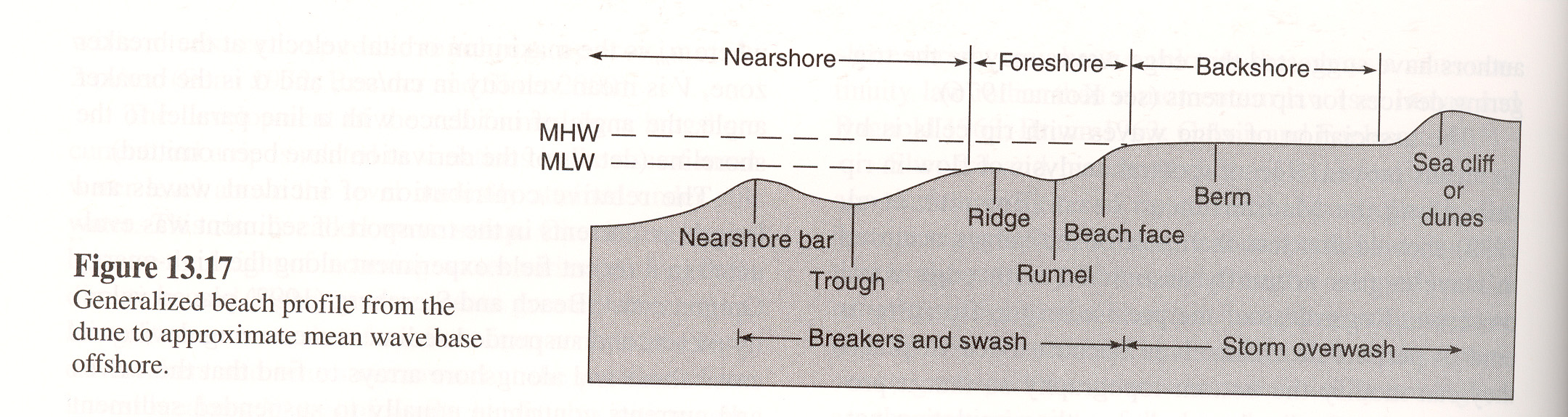 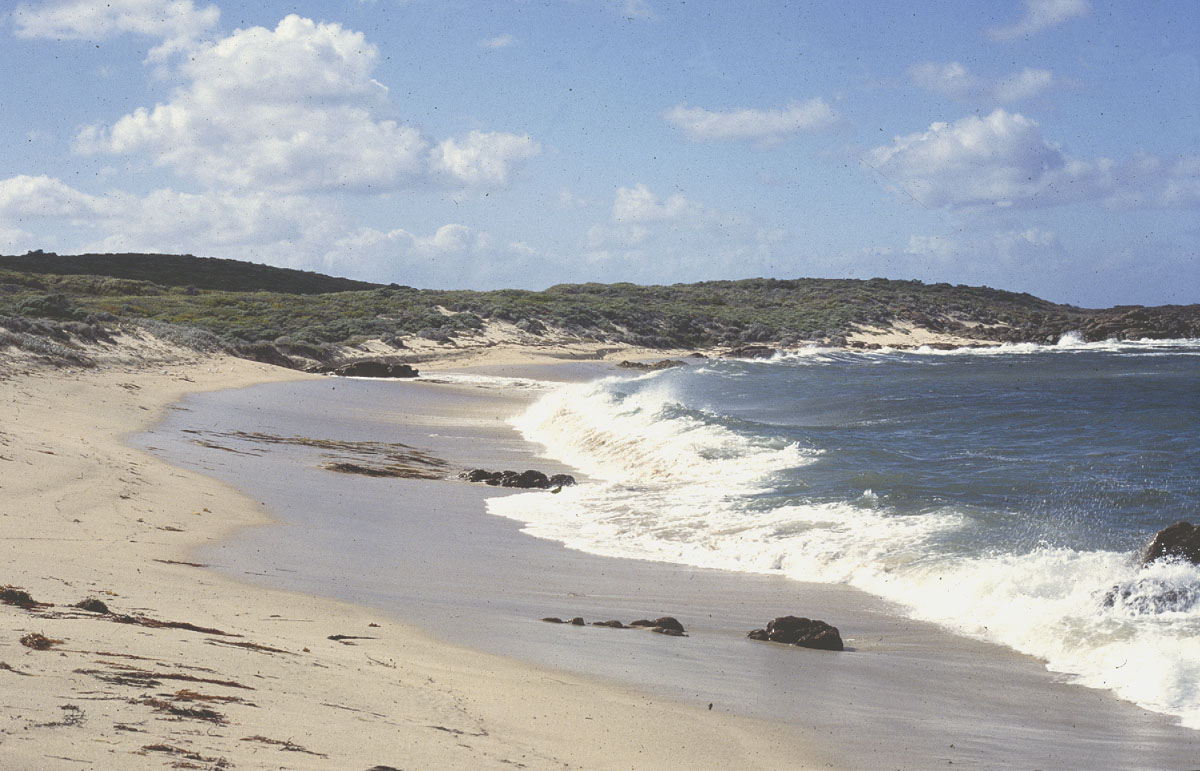 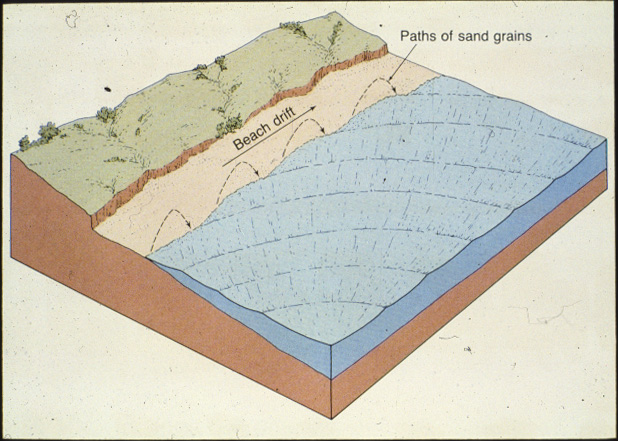 Beach Drift and Longshore Currents
Longshore Drift Animation
[Speaker Notes: To view this animation, click “View” and then “Slide Show” on the top navigation bar.]
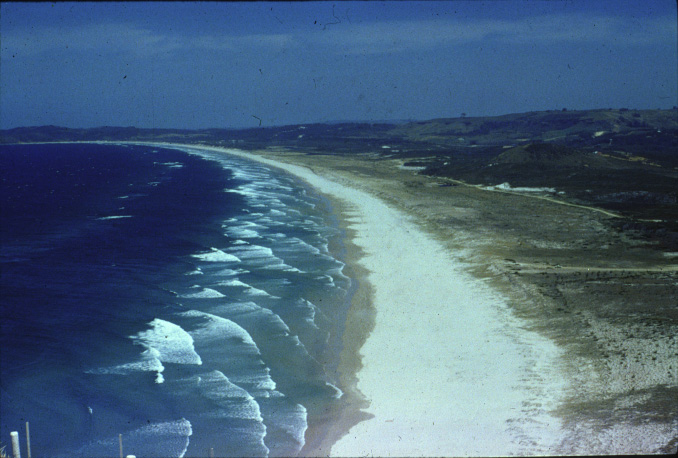 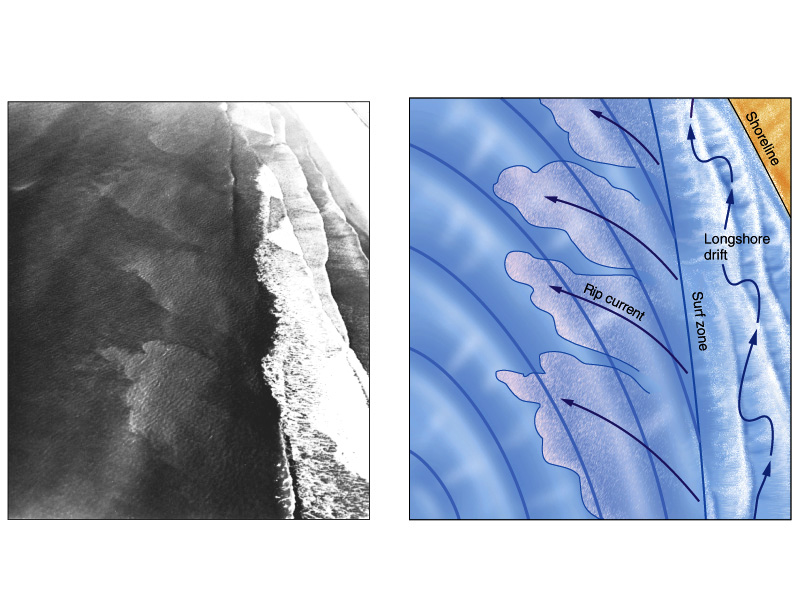 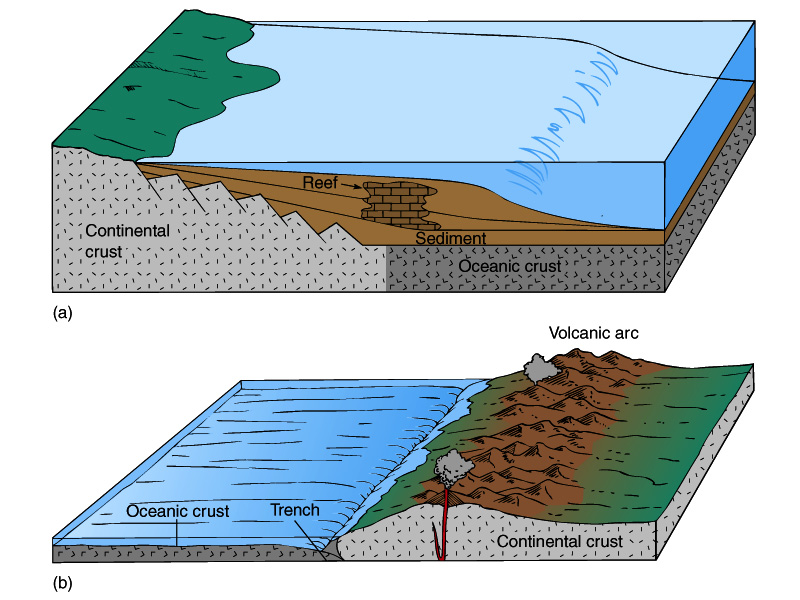 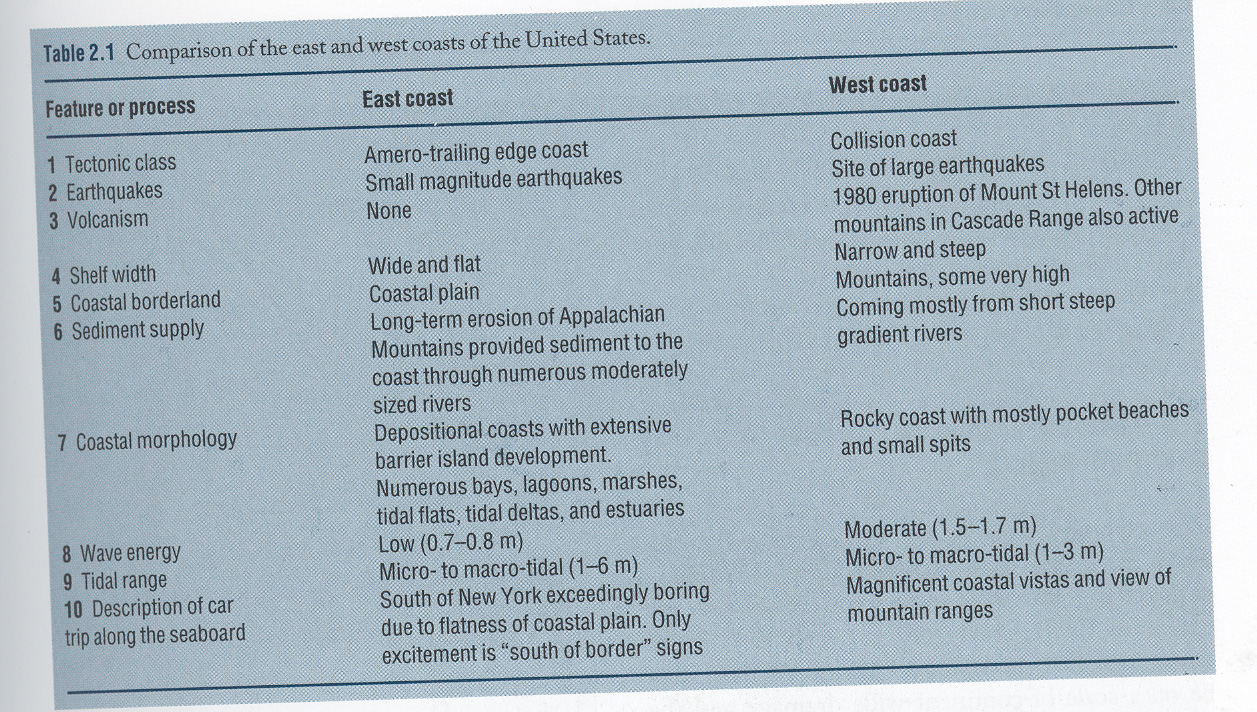 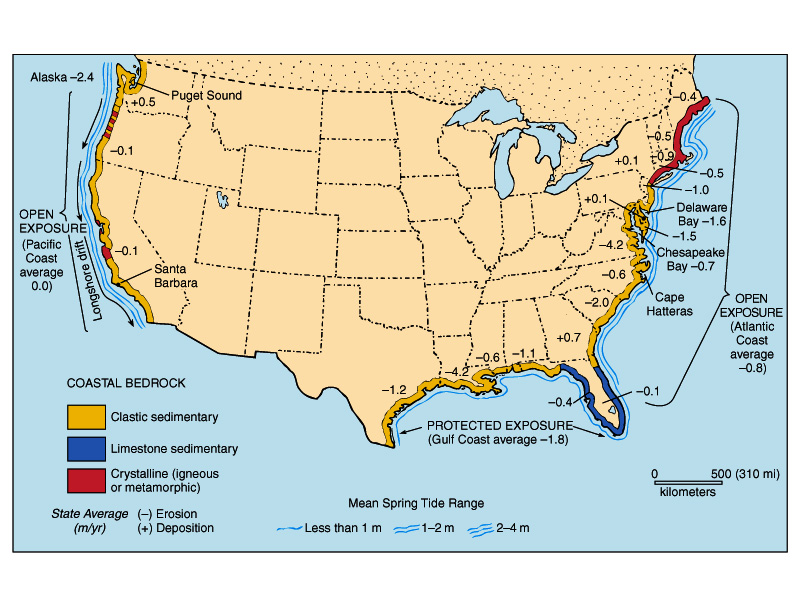 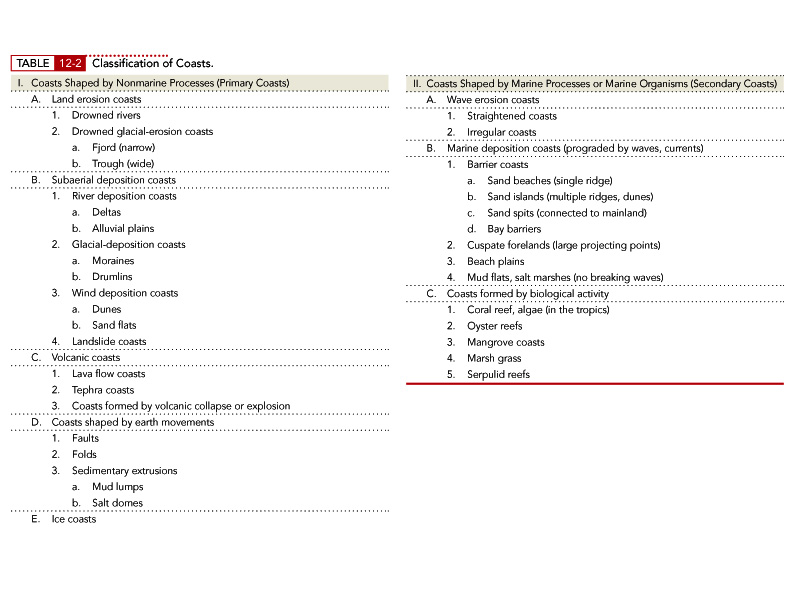 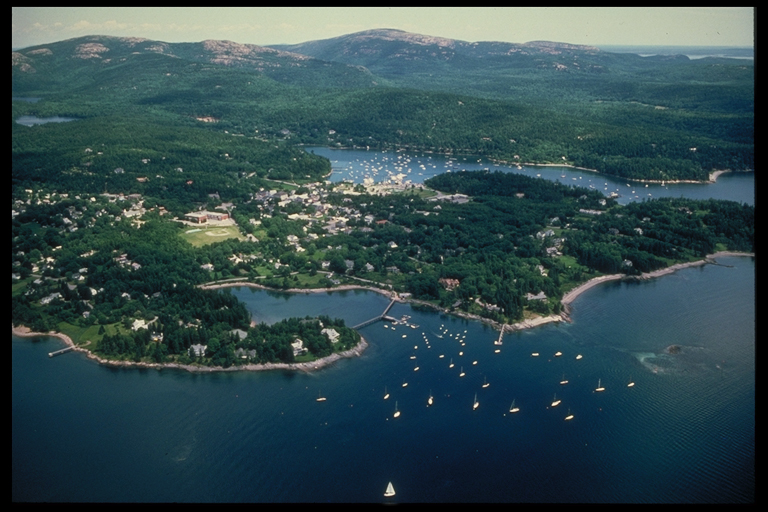 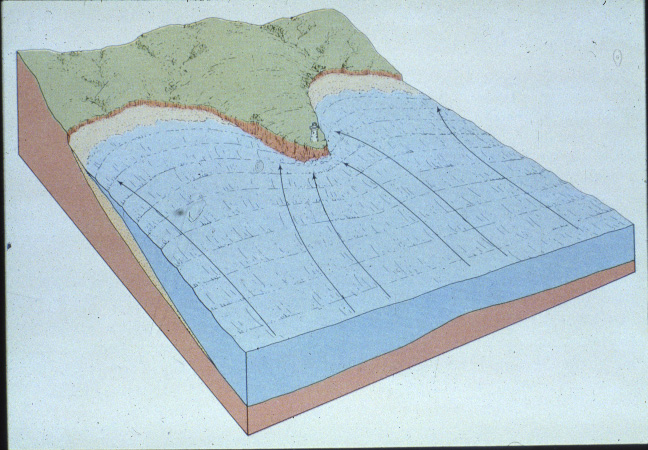 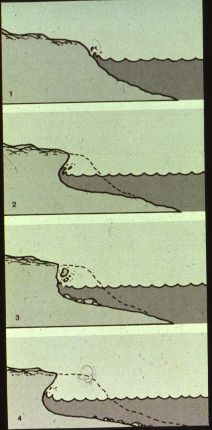 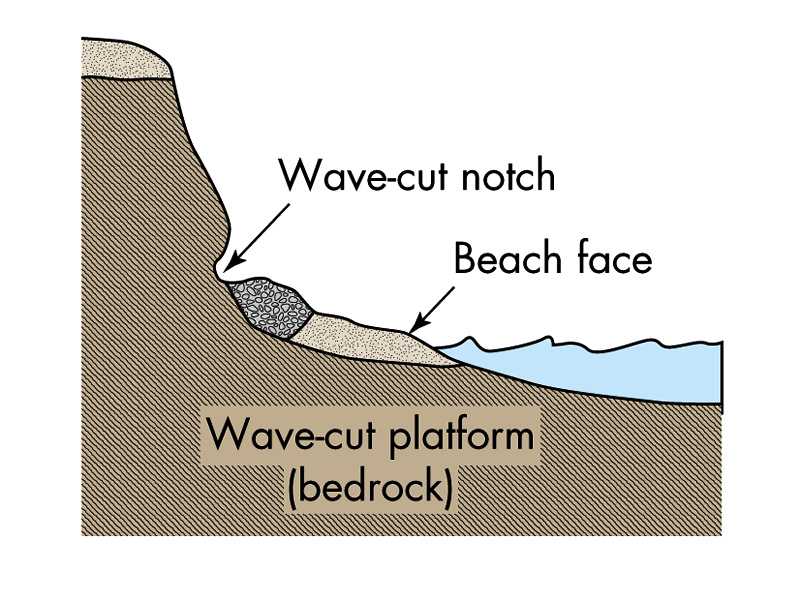 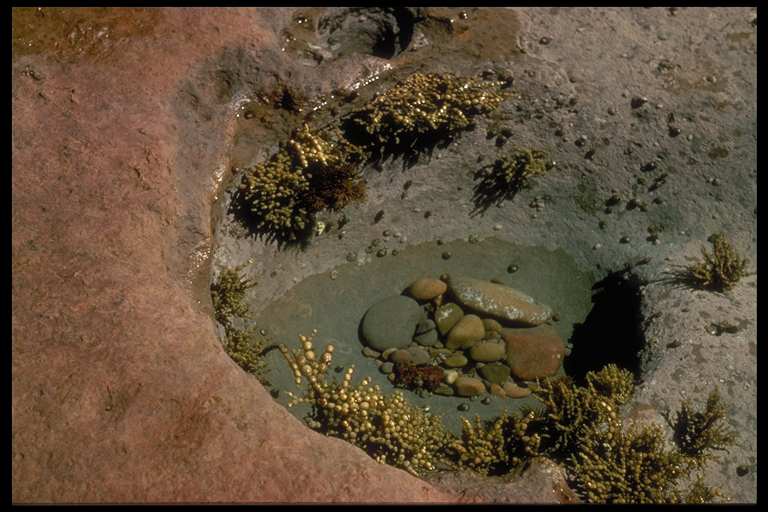 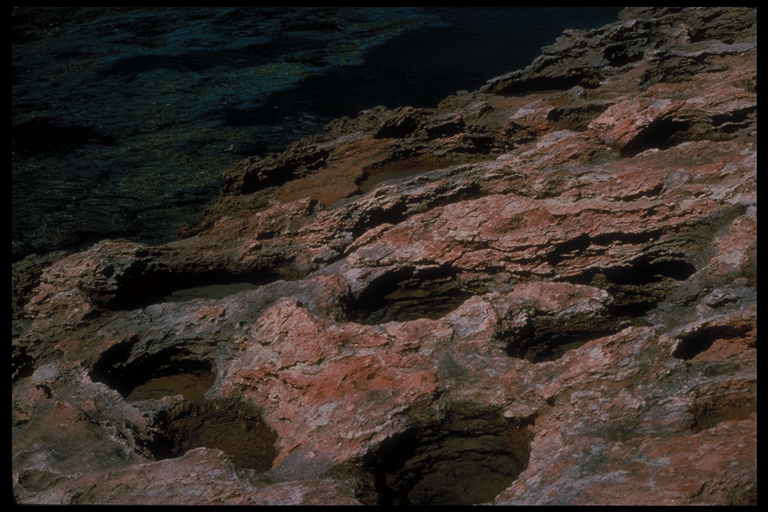 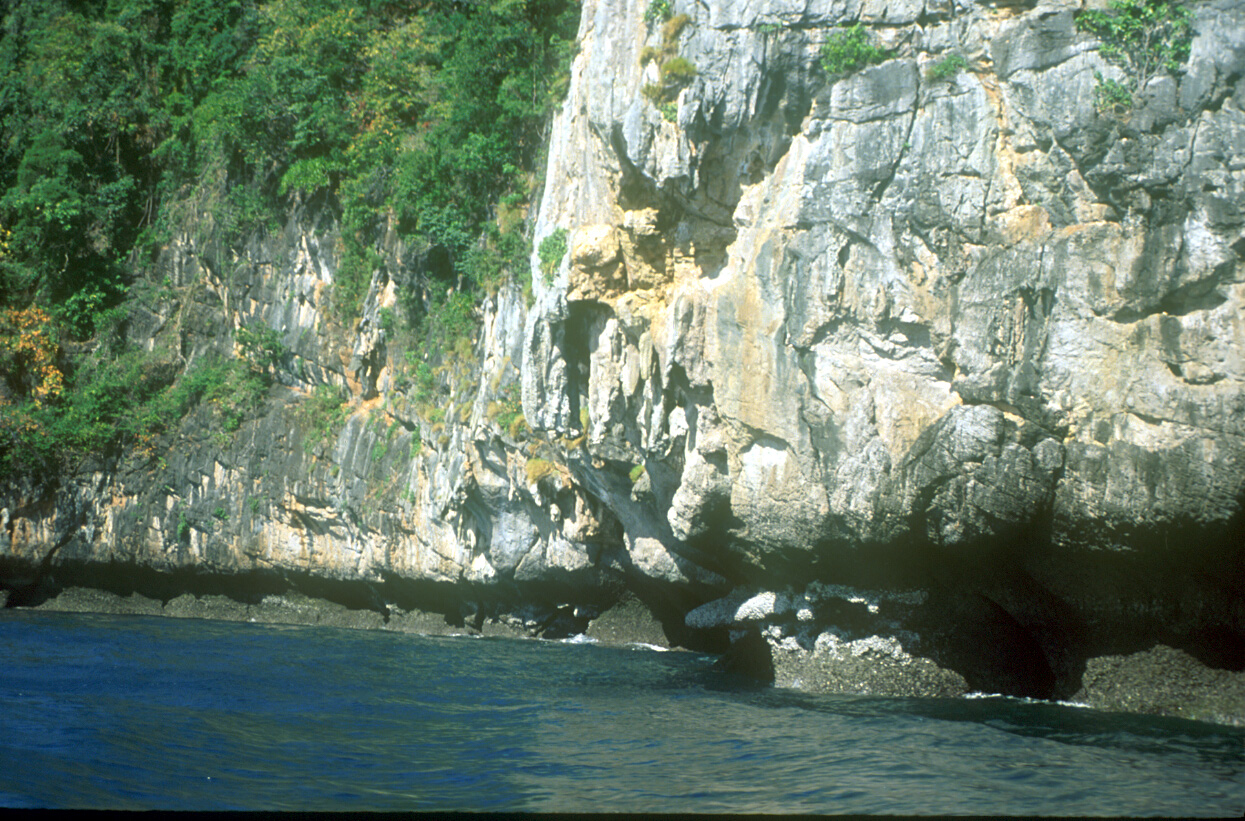 Cliff Erosion
Figure 7.23
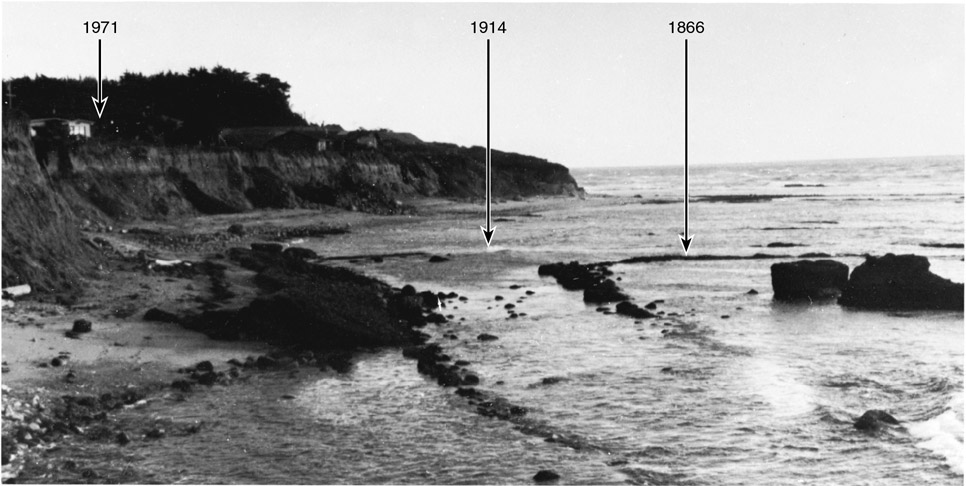 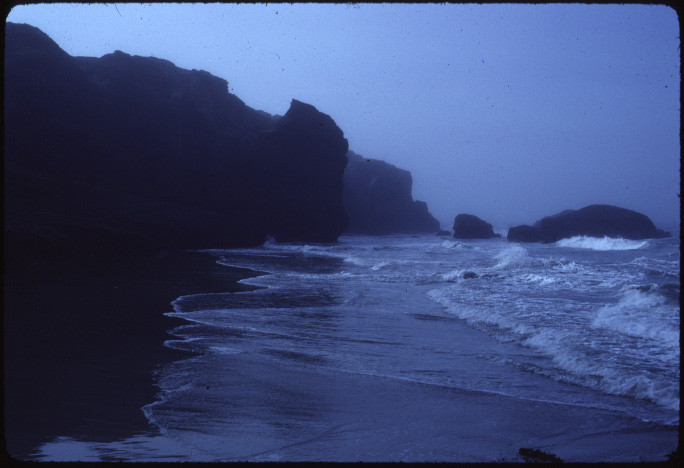 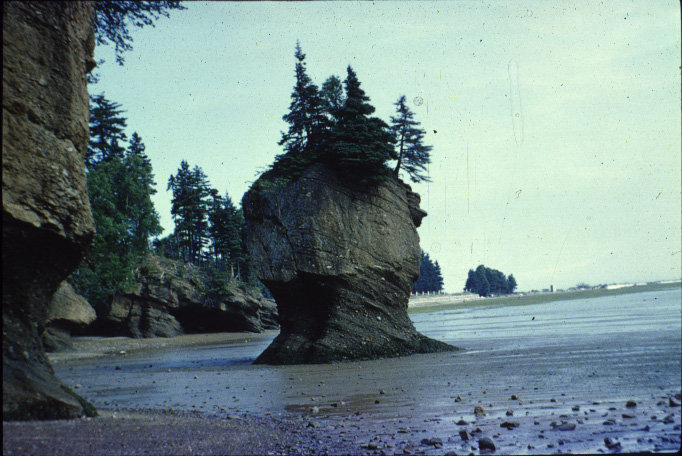 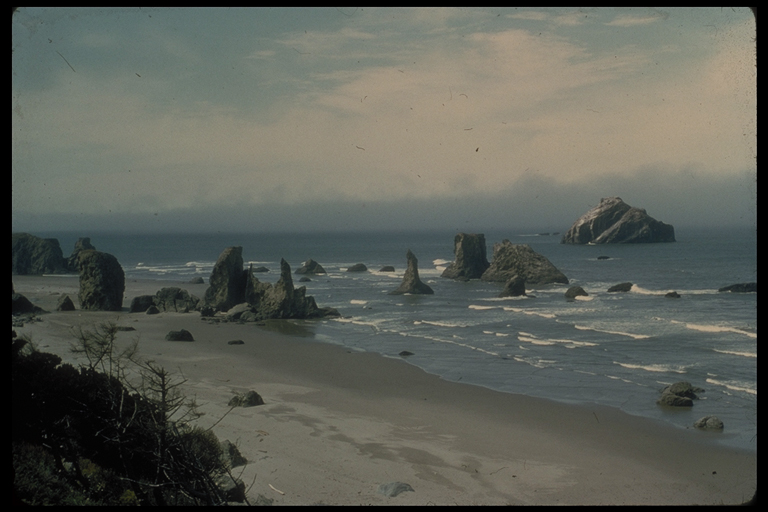 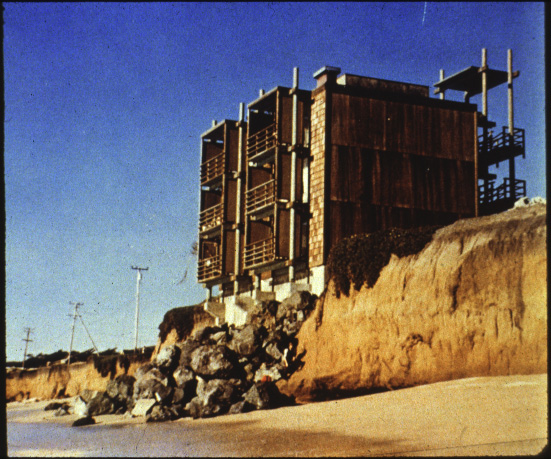 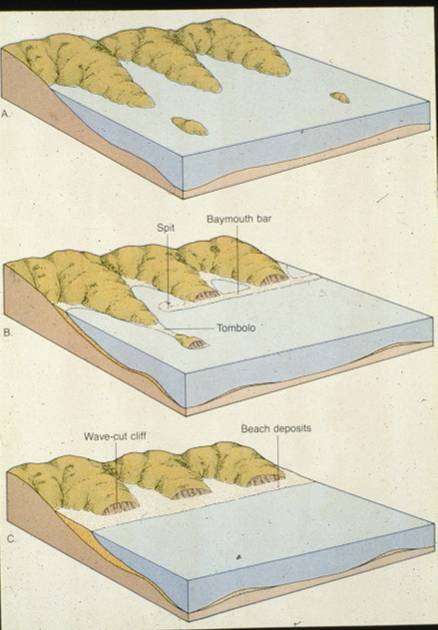 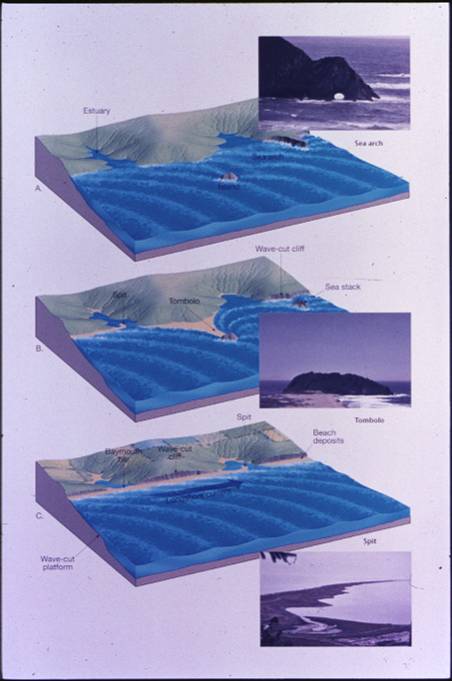 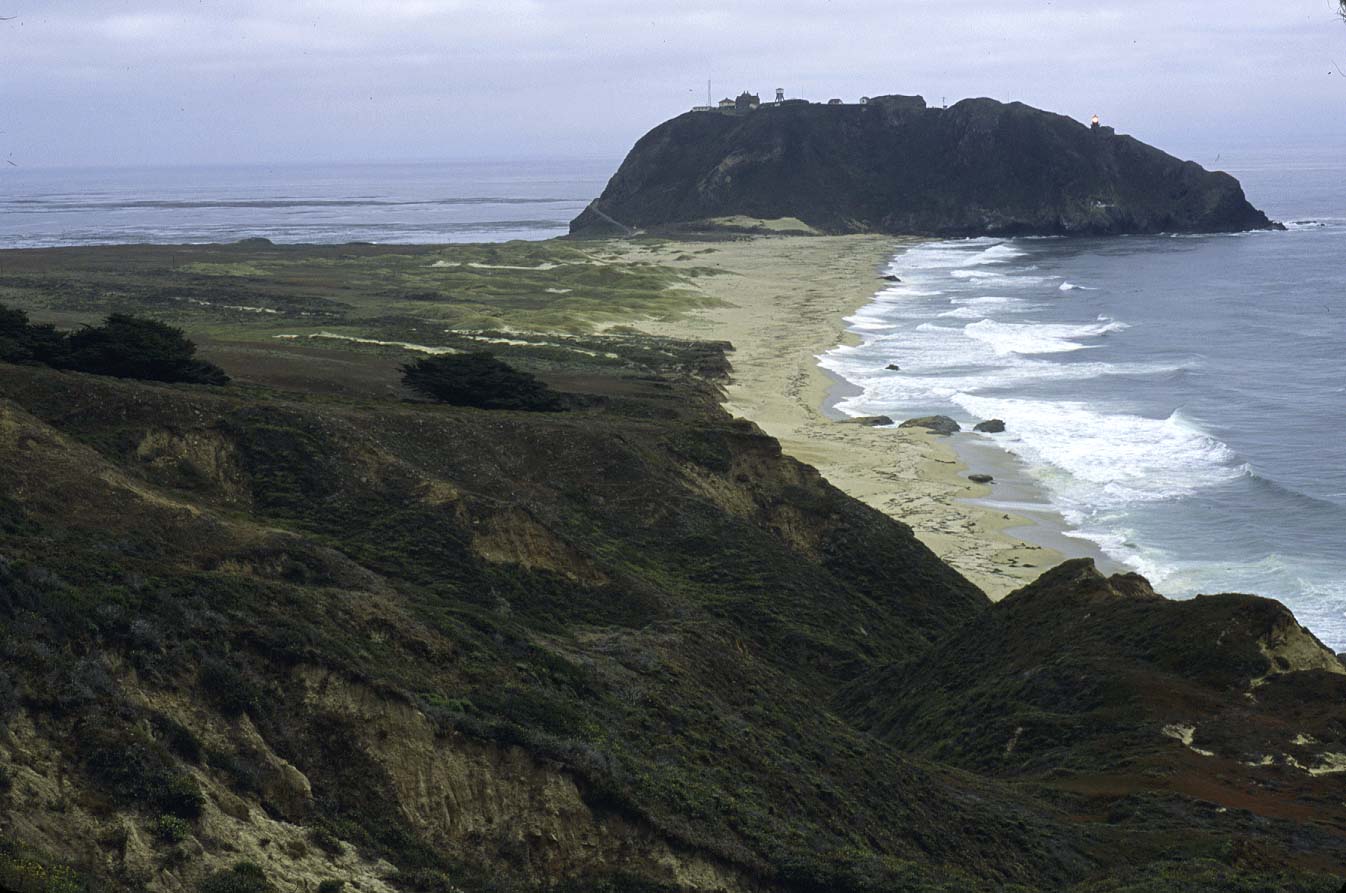 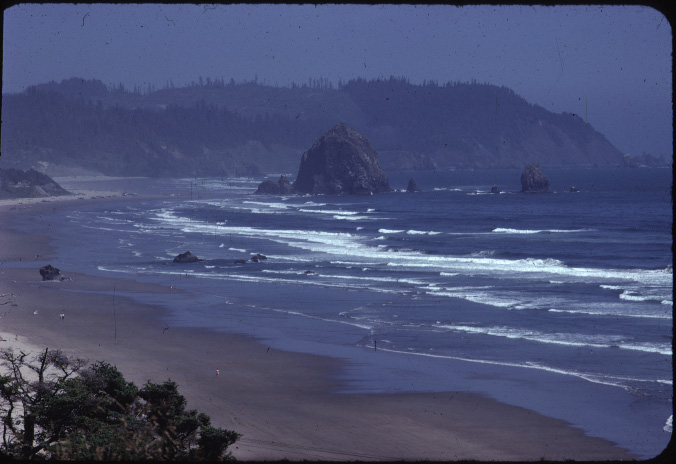 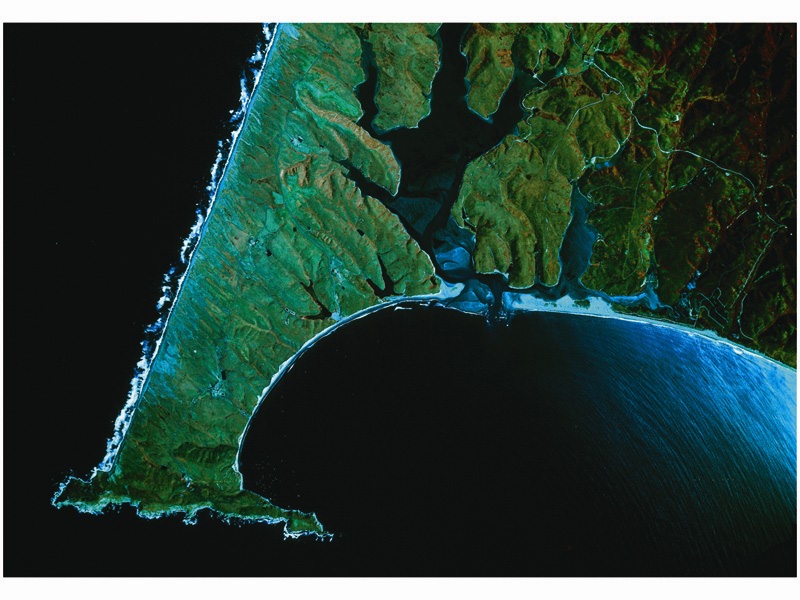 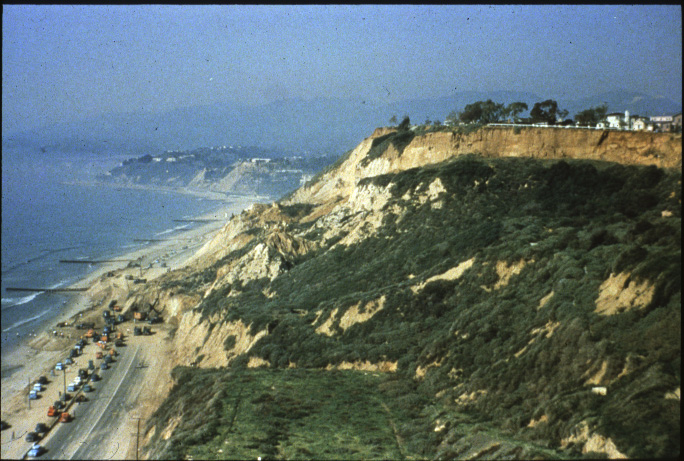 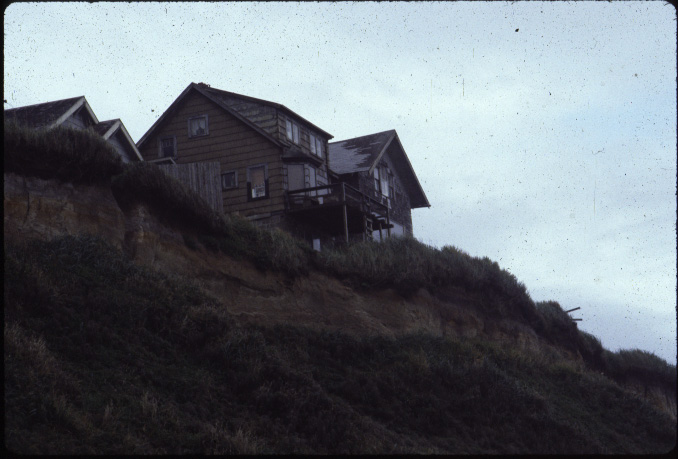 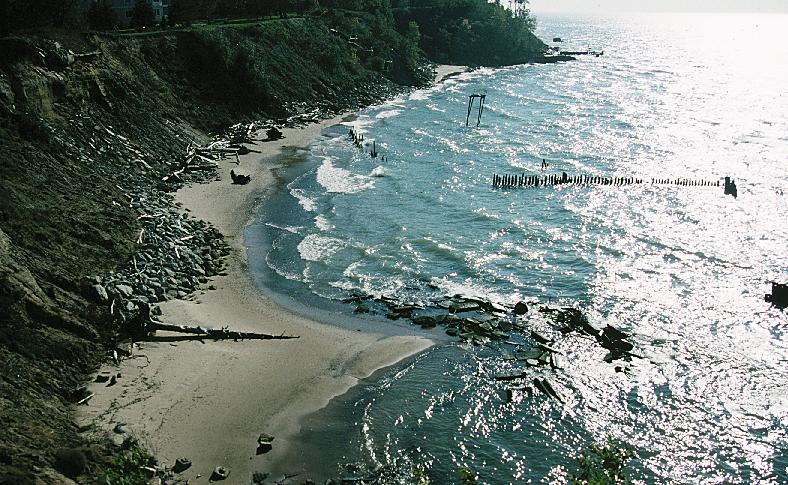 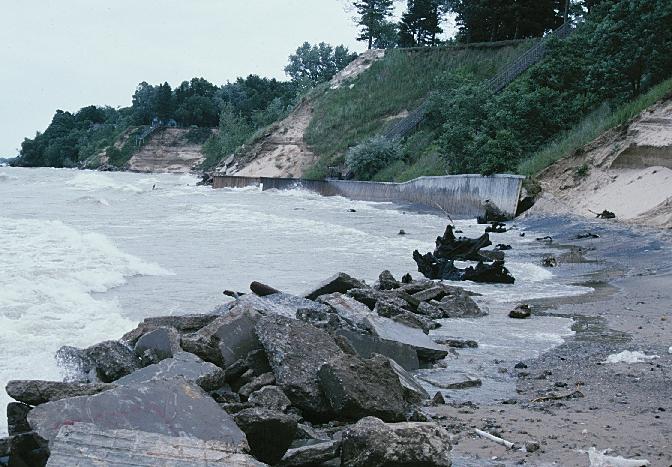 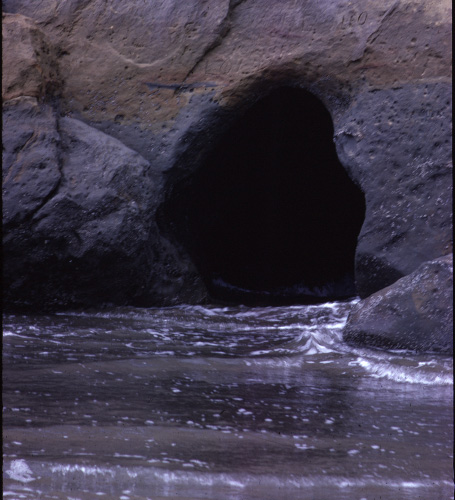 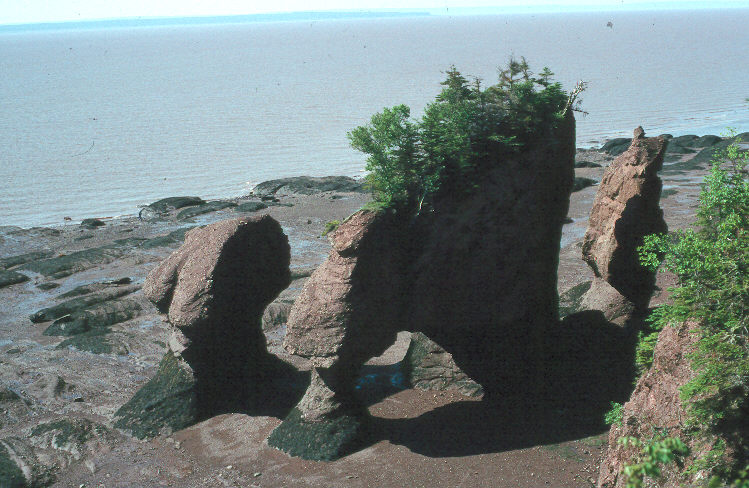 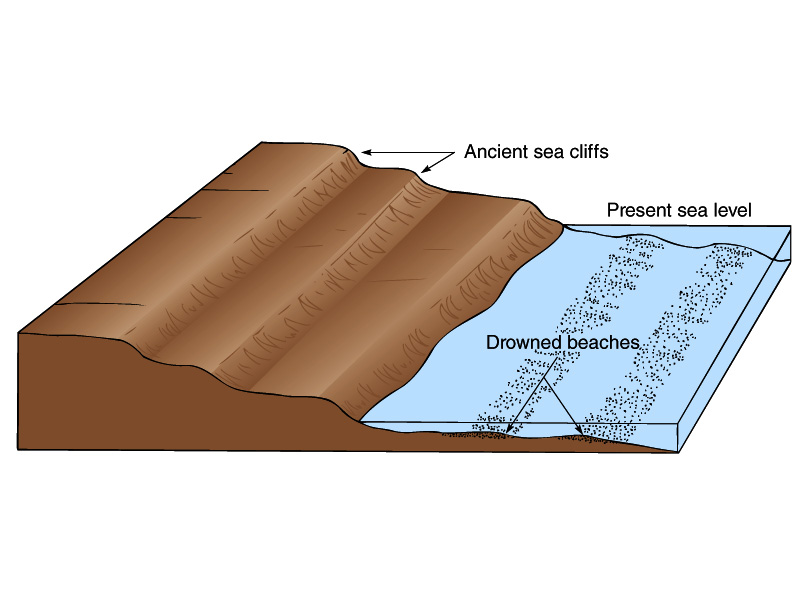 Wave-Cut Platforms
Figure 7.8a
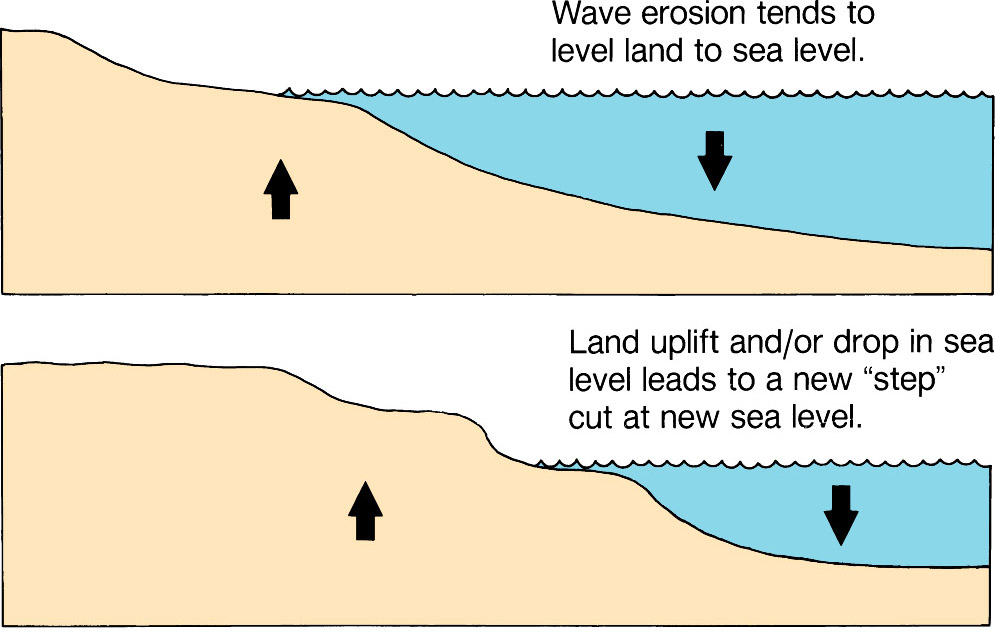 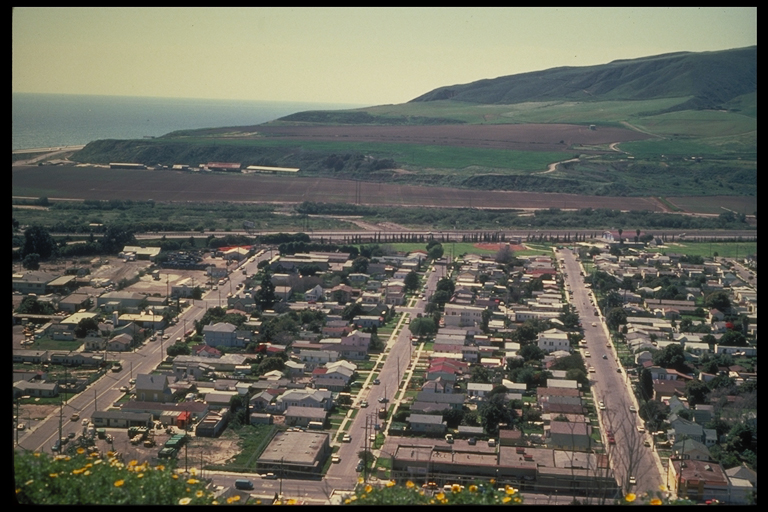 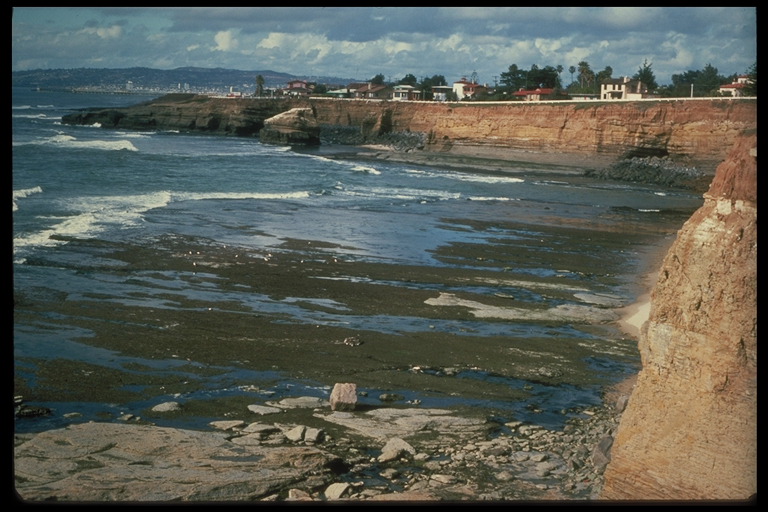 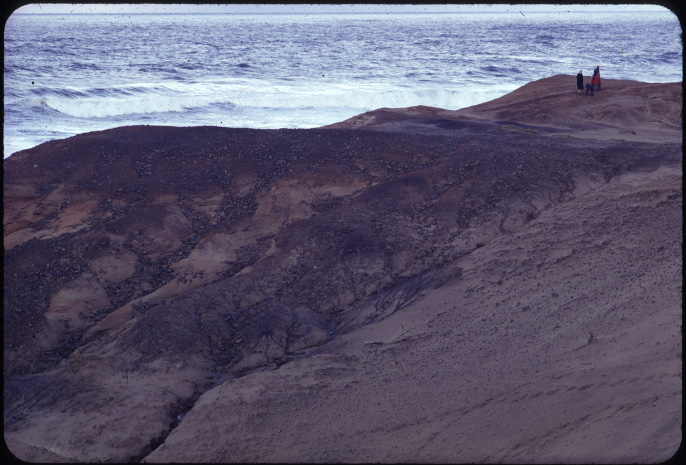 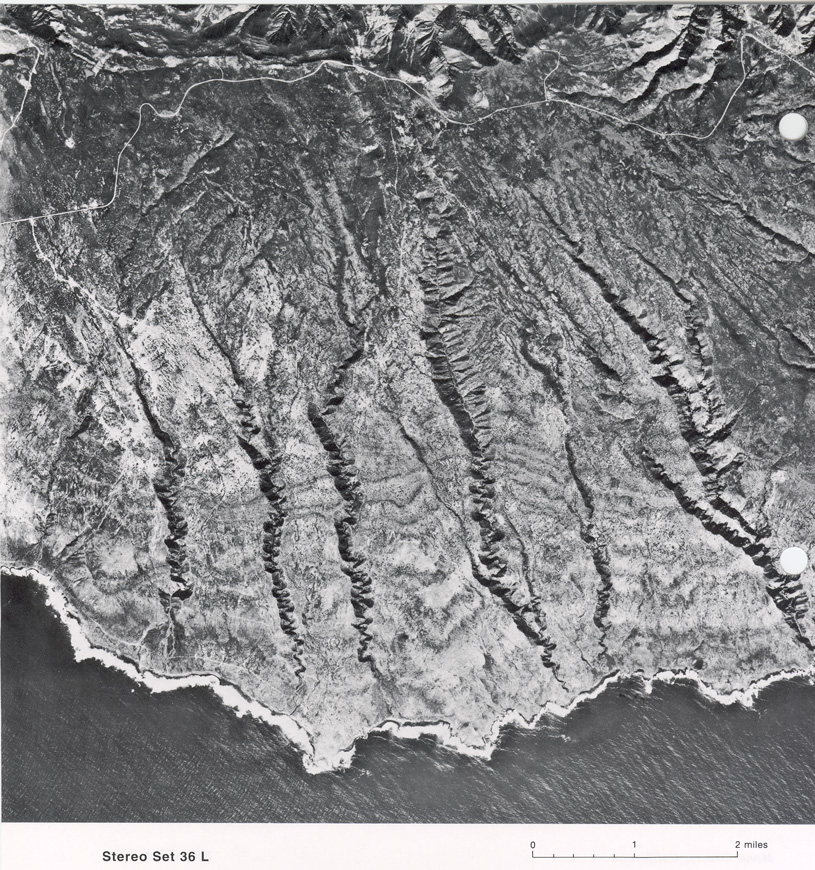 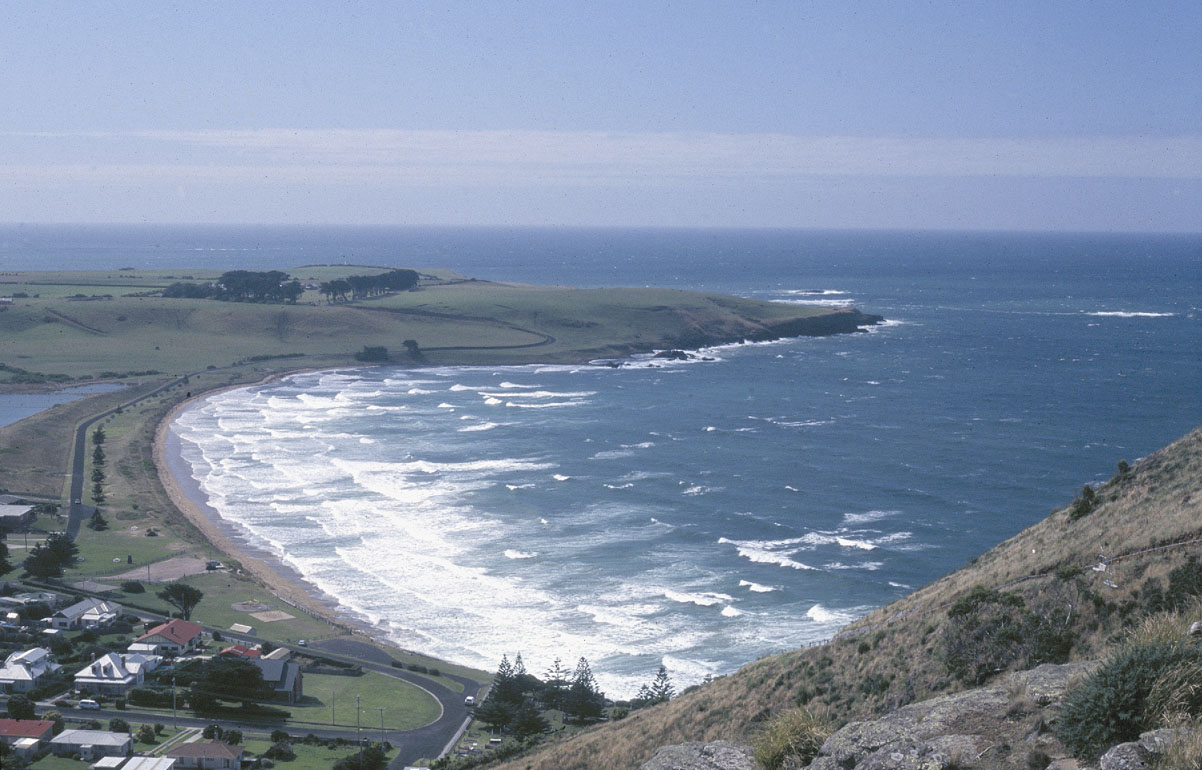 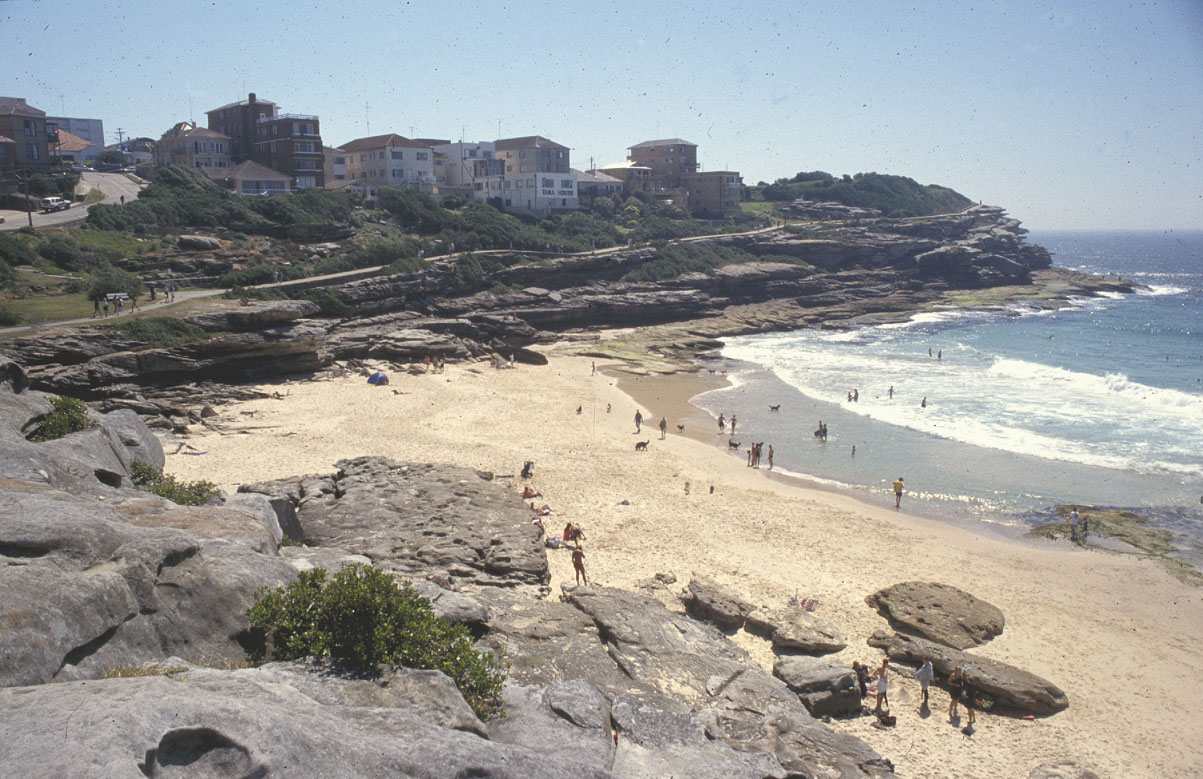 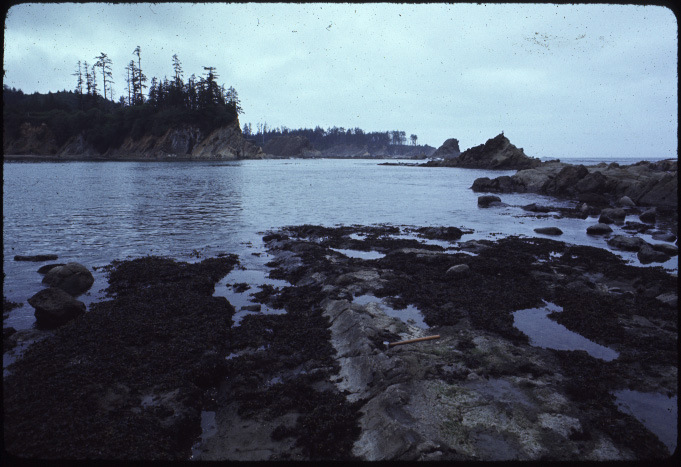 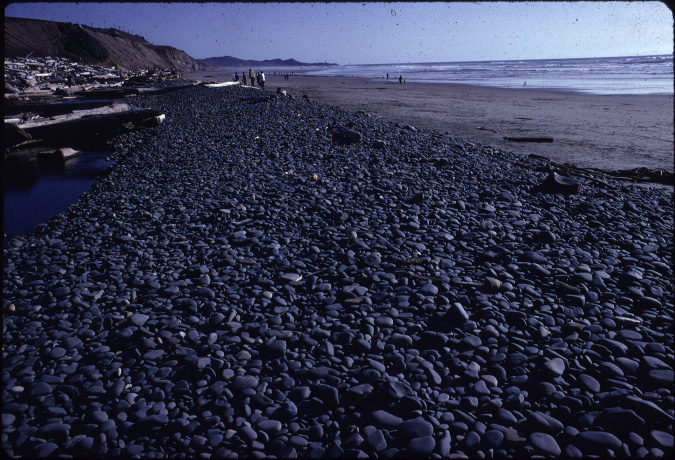 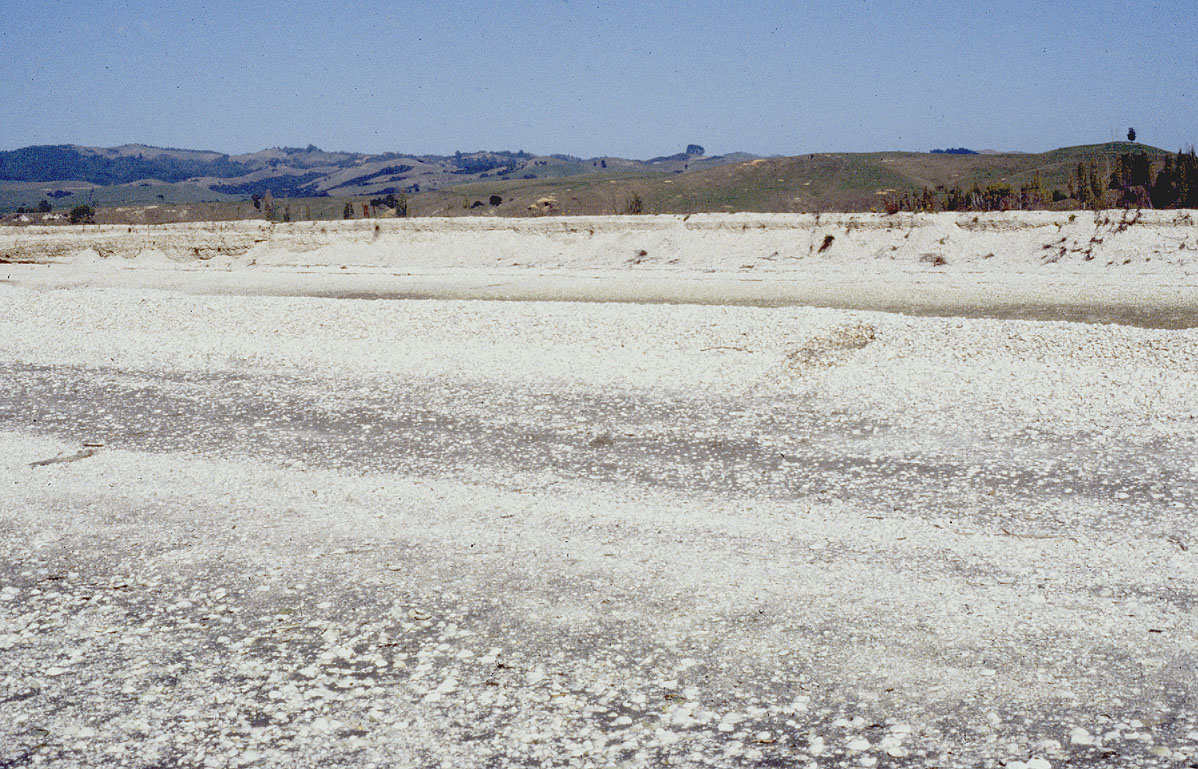 Seasonal beach topography
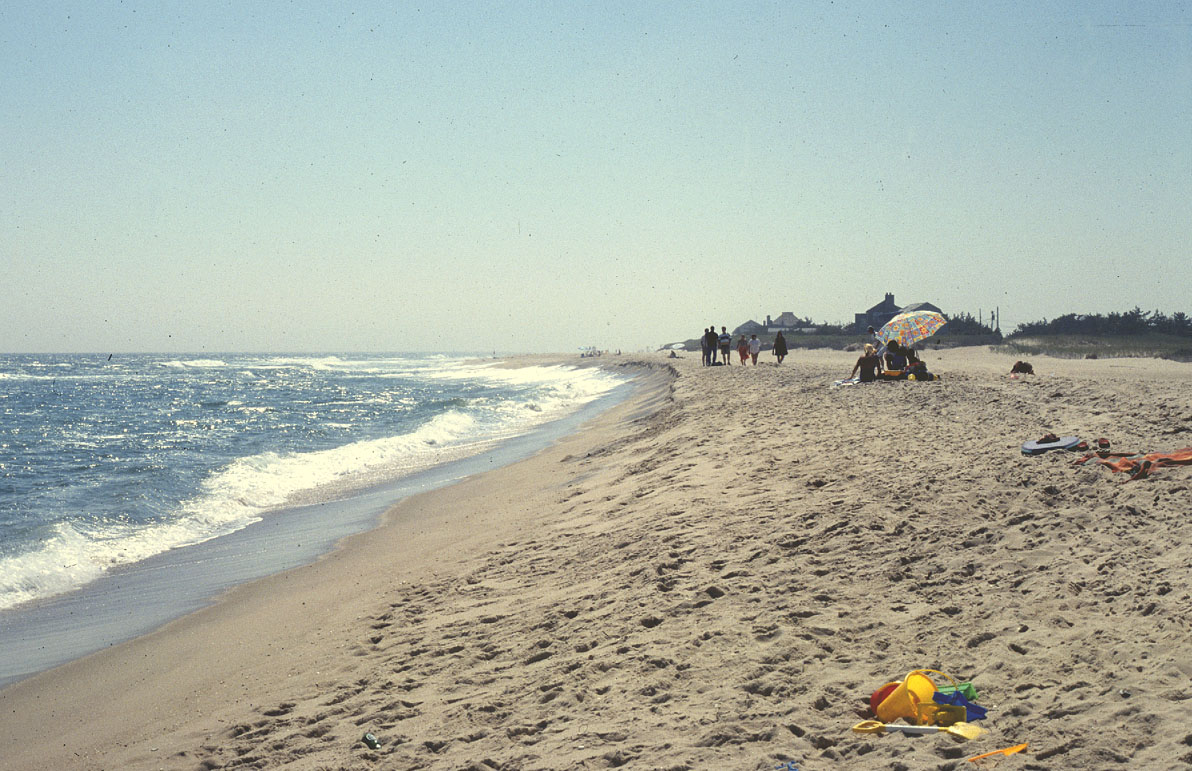 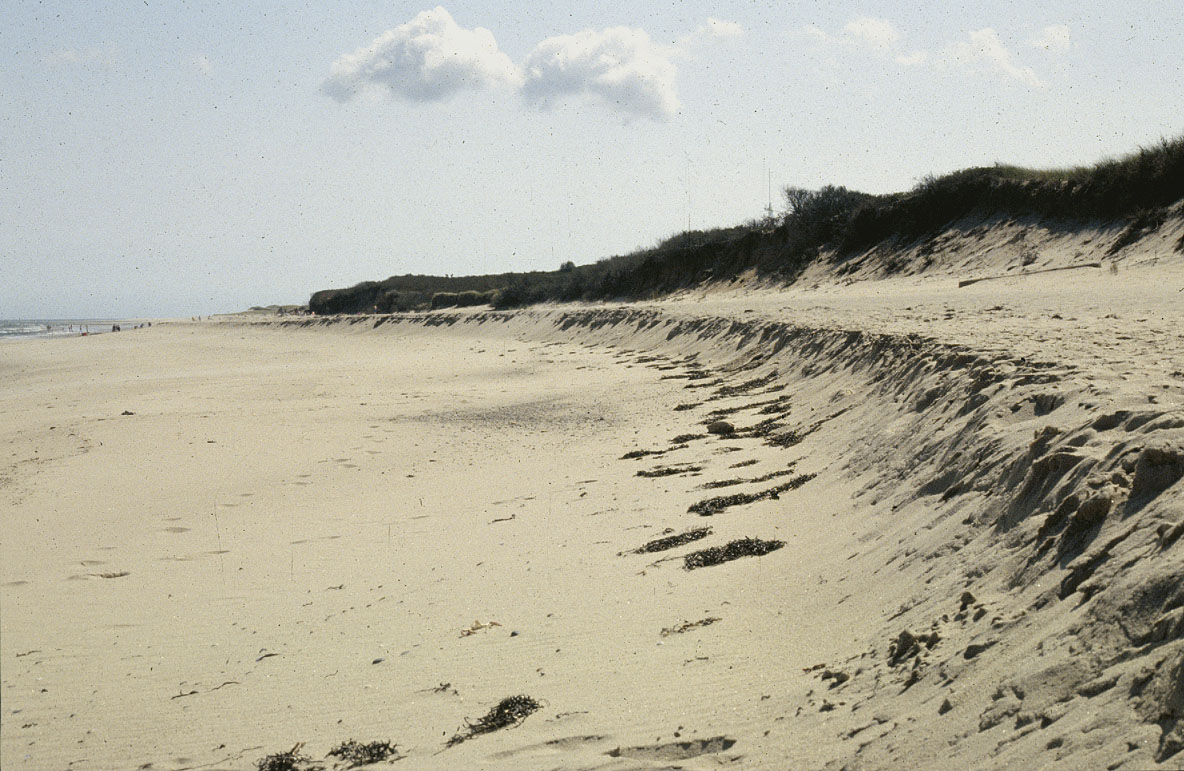 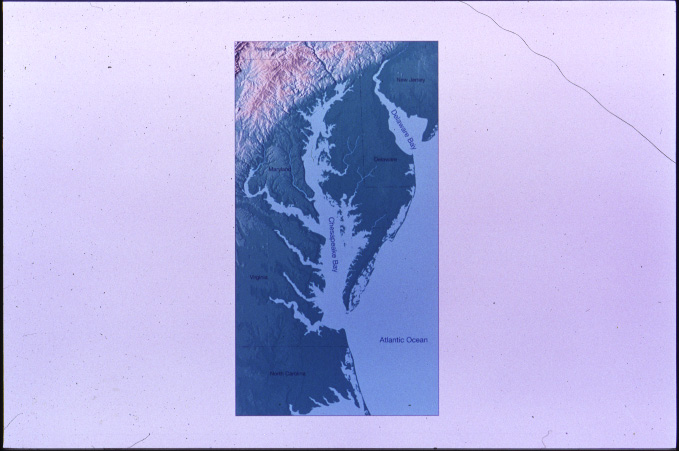 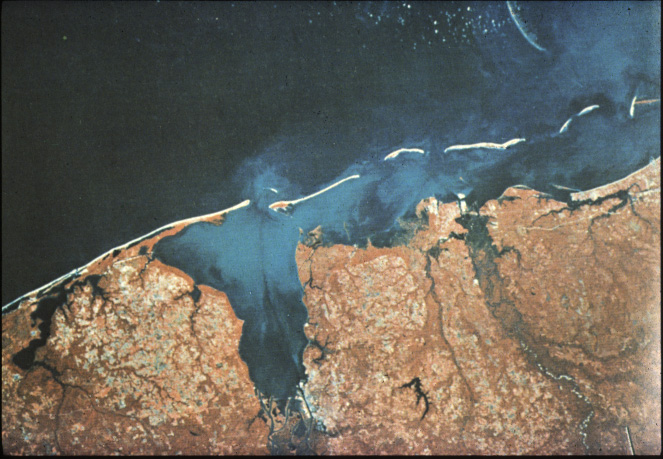 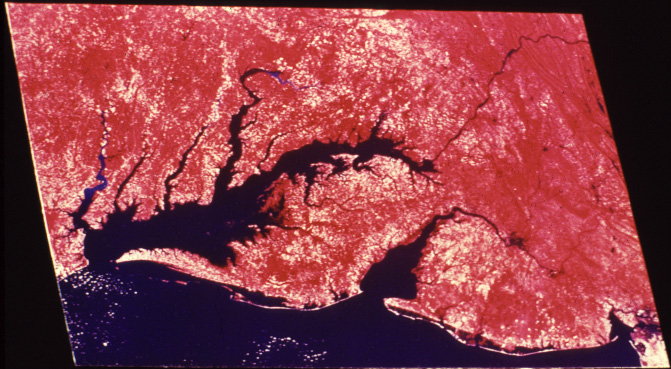 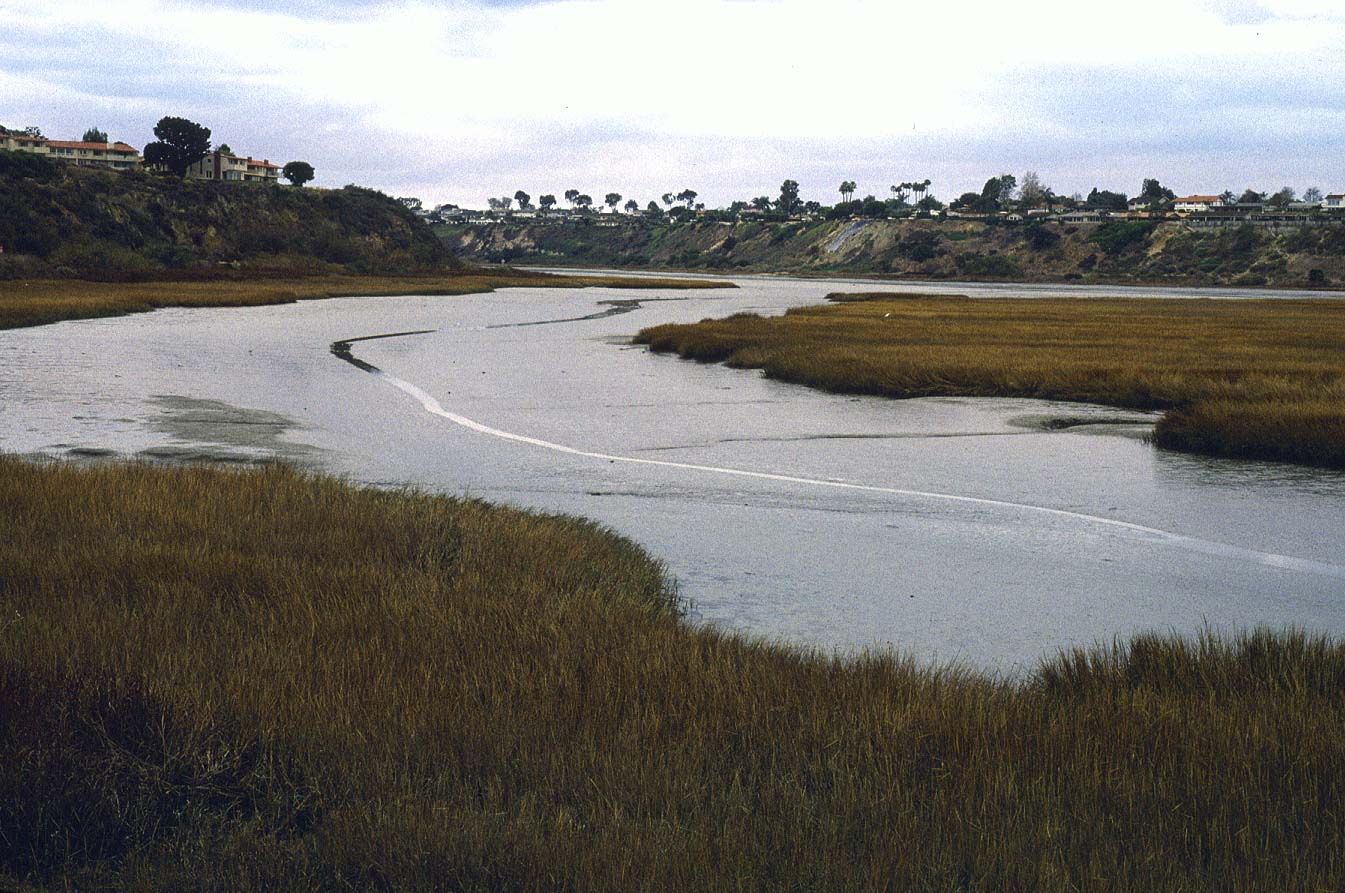 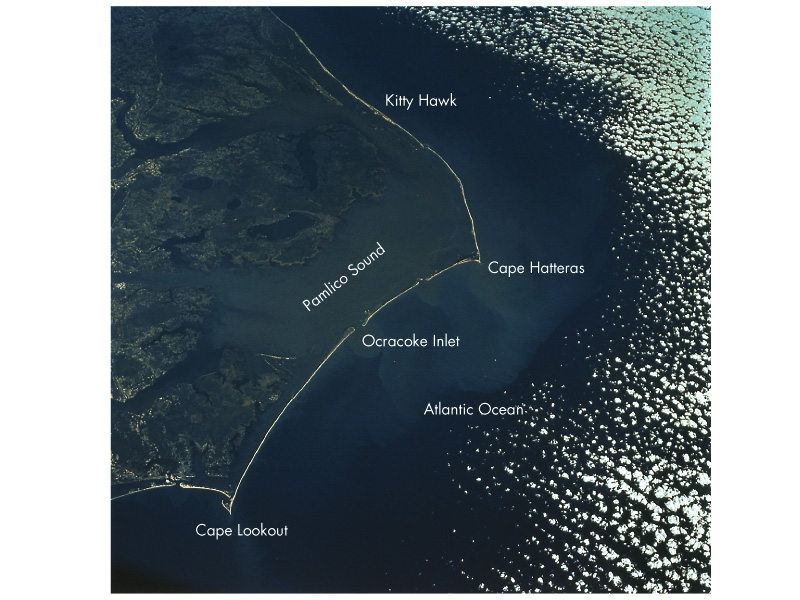 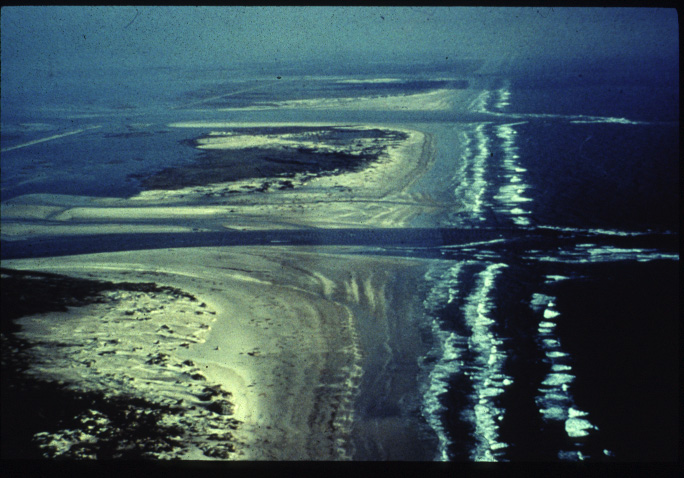 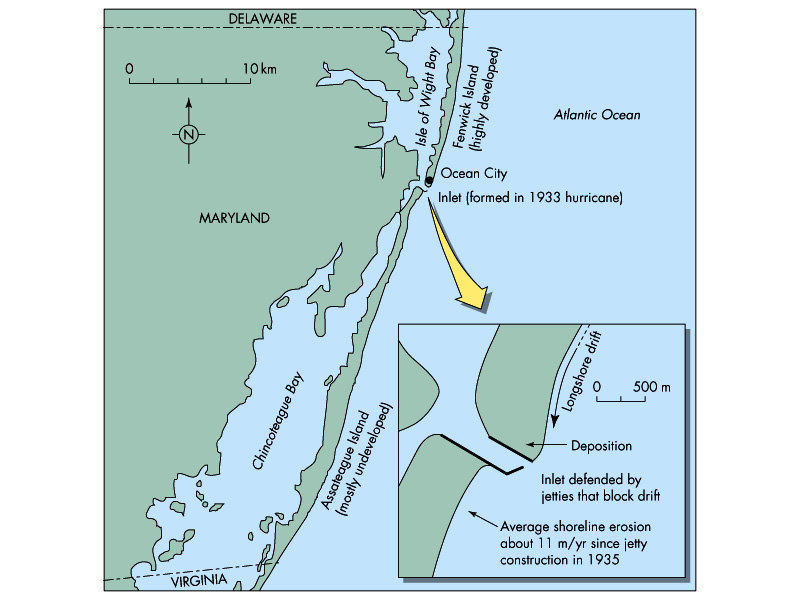 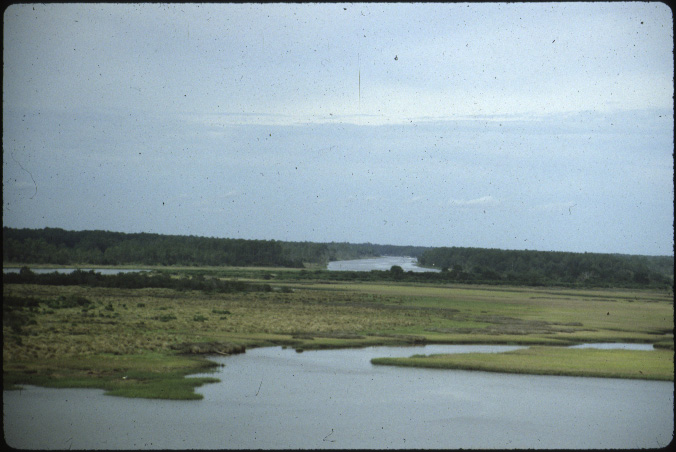 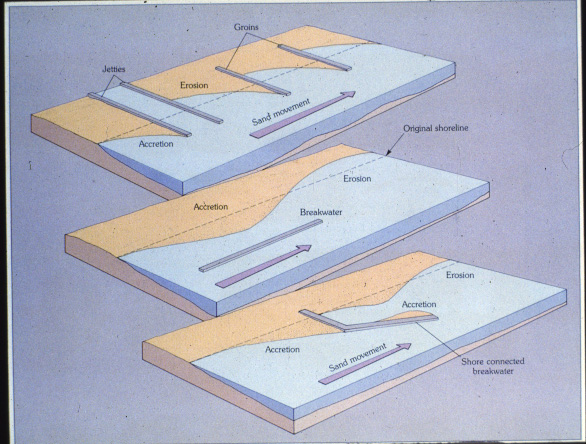 Coastal Stabilization Structures
Shore Erosion Animation
[Speaker Notes: To view this animation, click “View” and then “Slide Show” on the top navigation bar.]
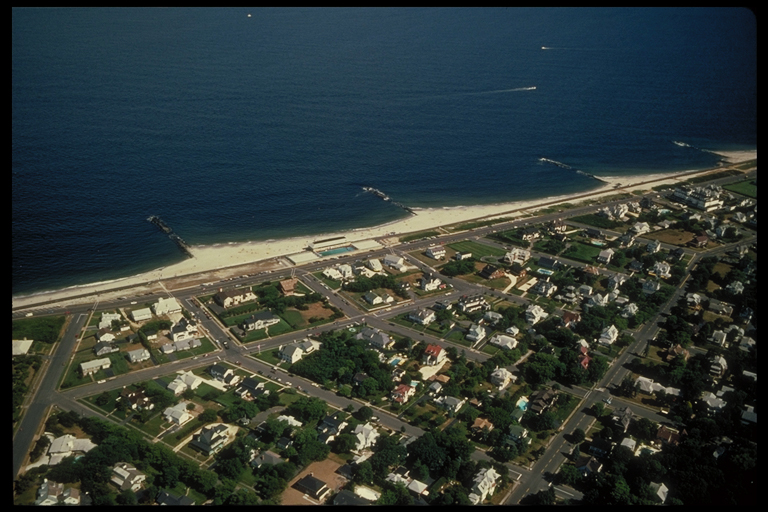 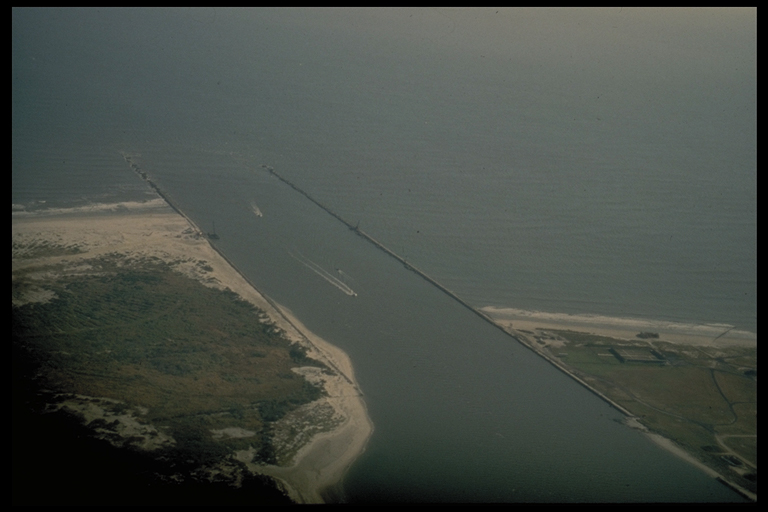 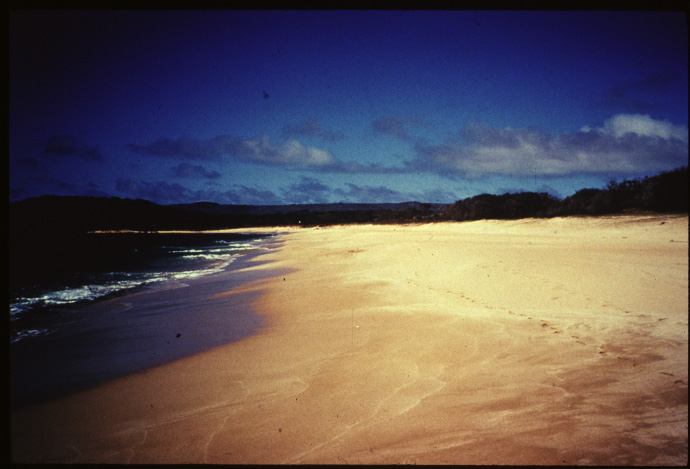 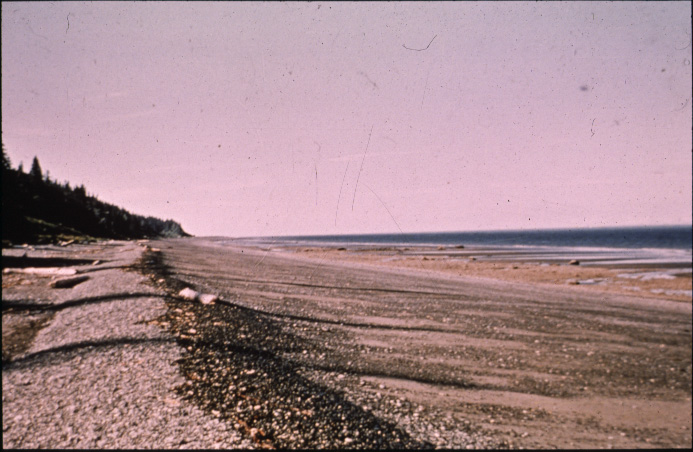 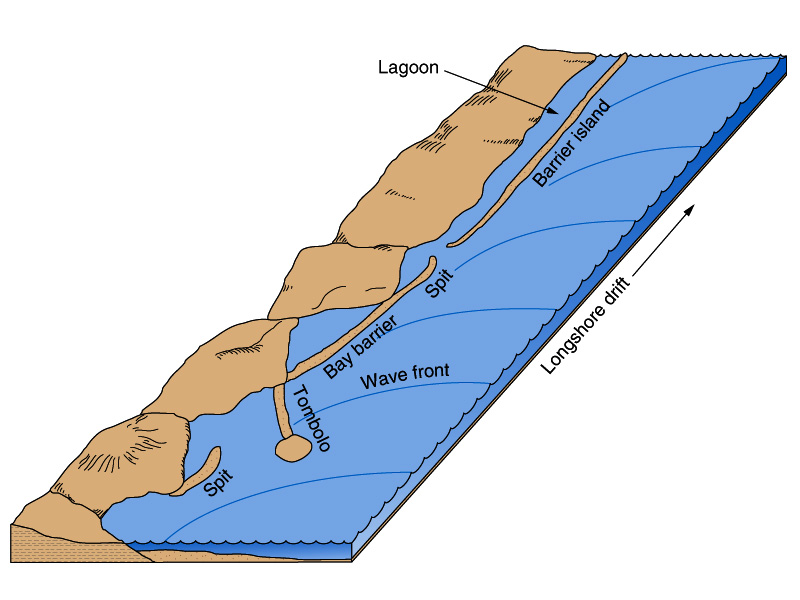 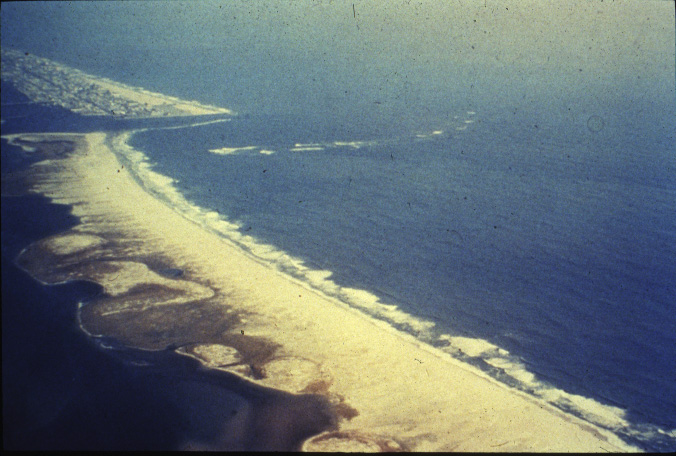 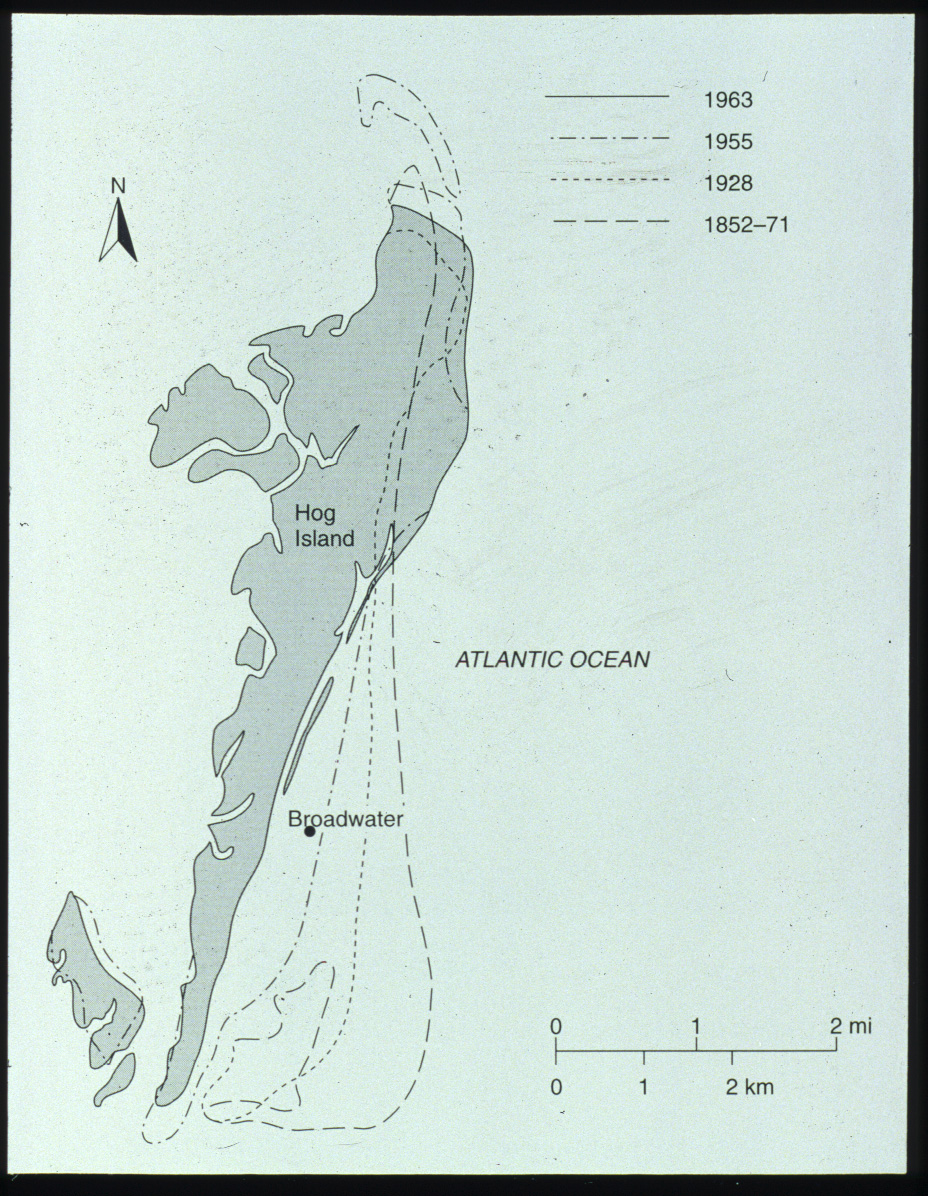 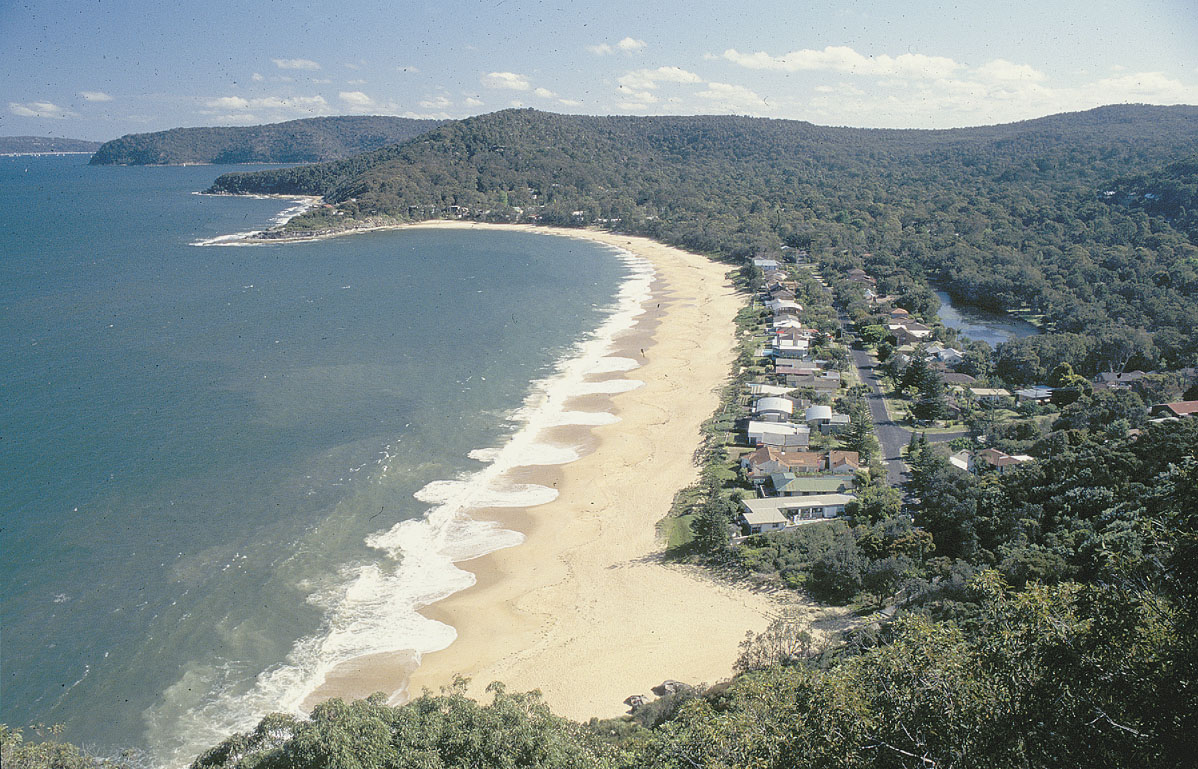 Pocket Beach
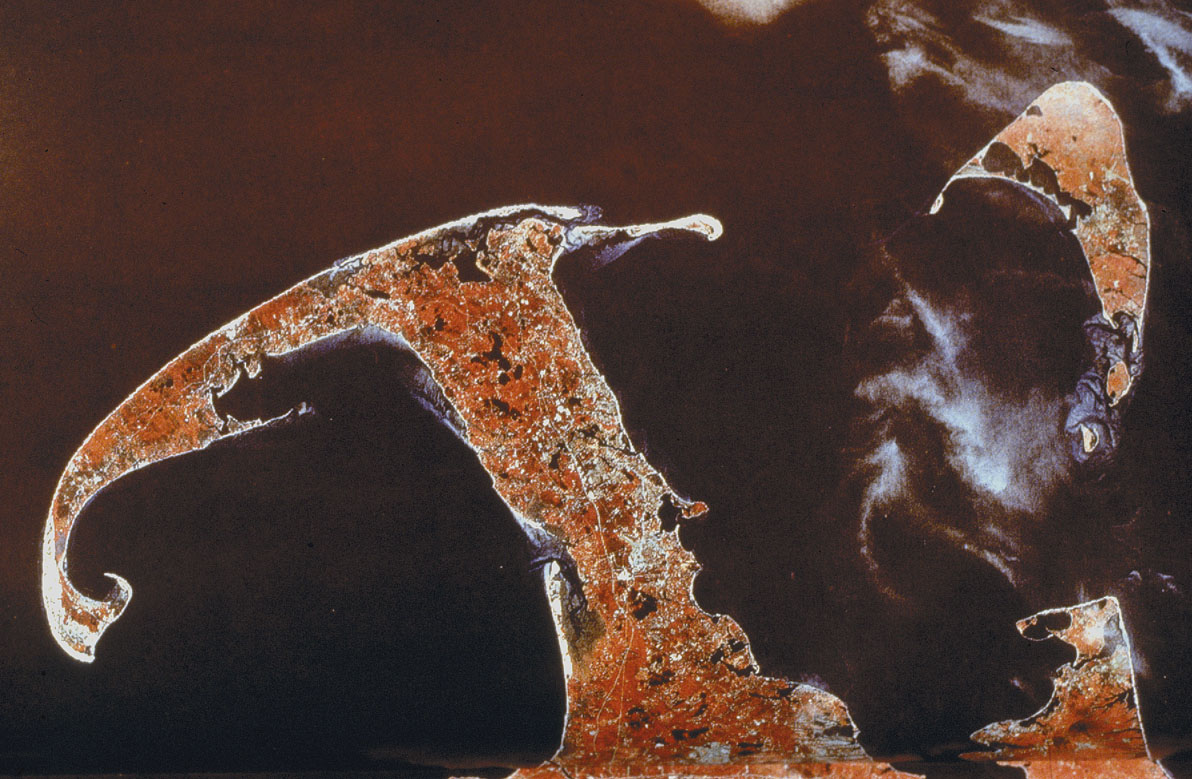 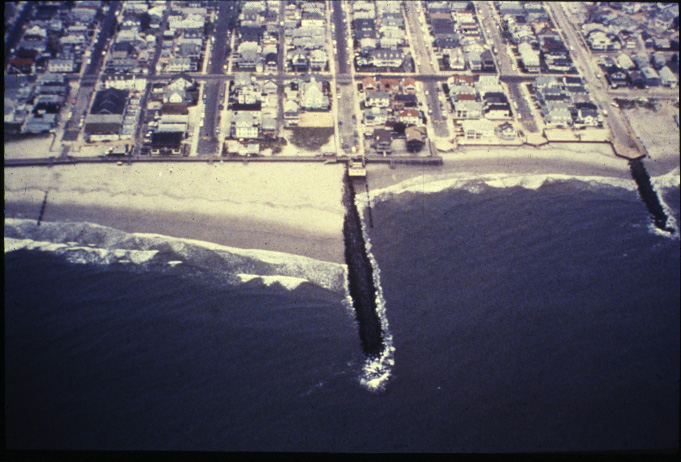 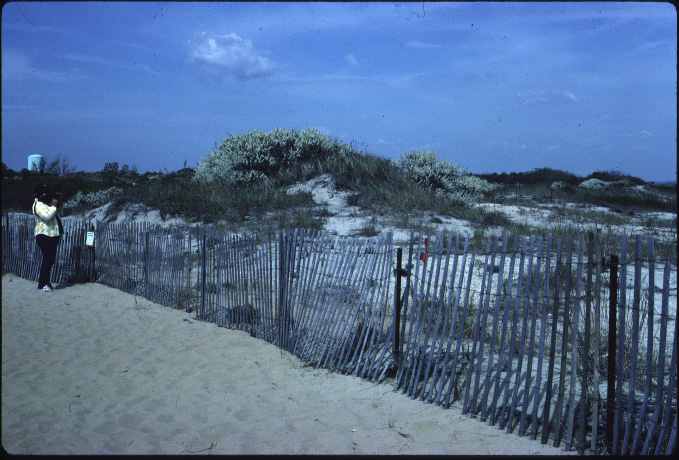 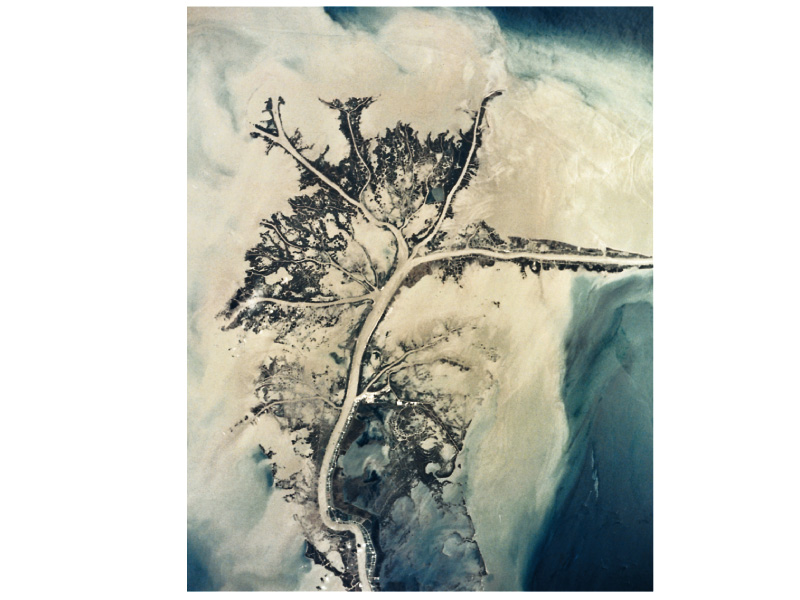 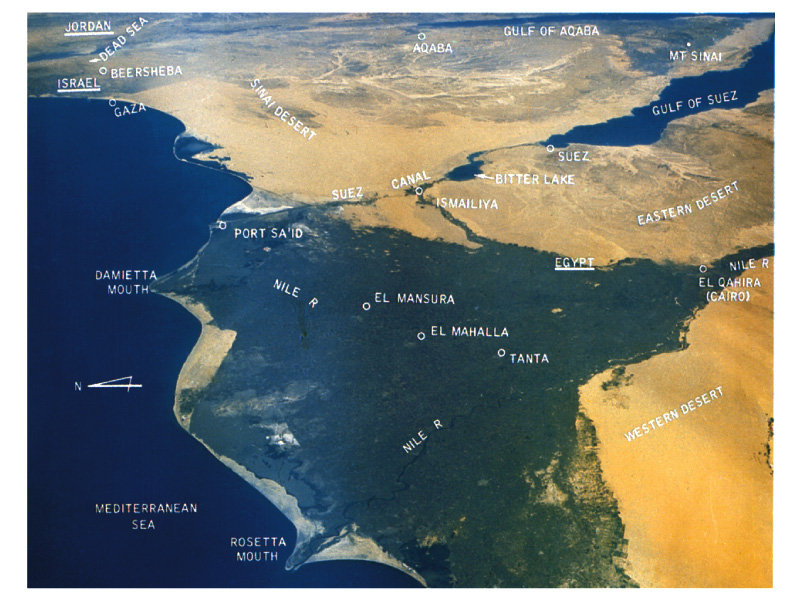 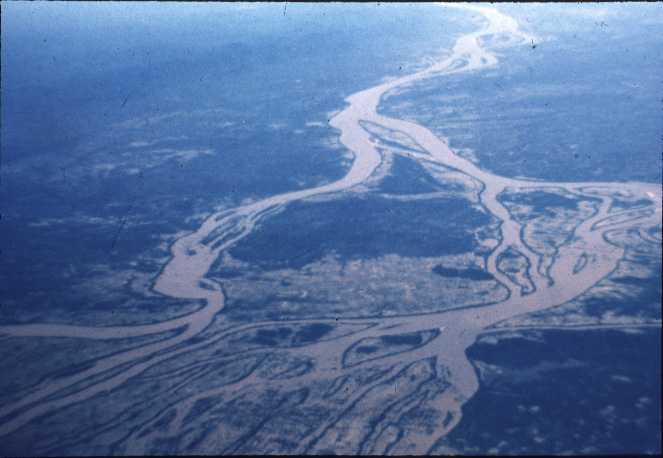 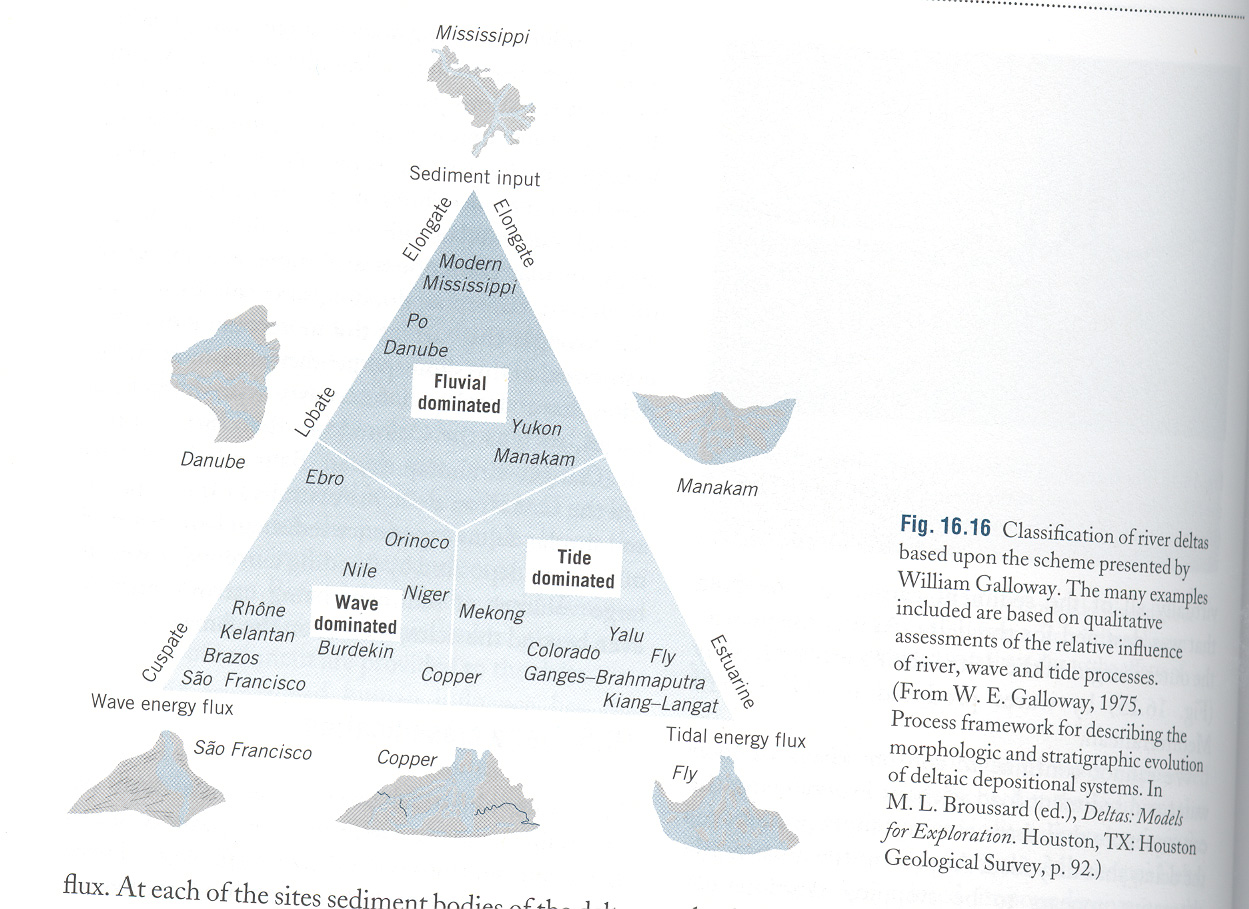 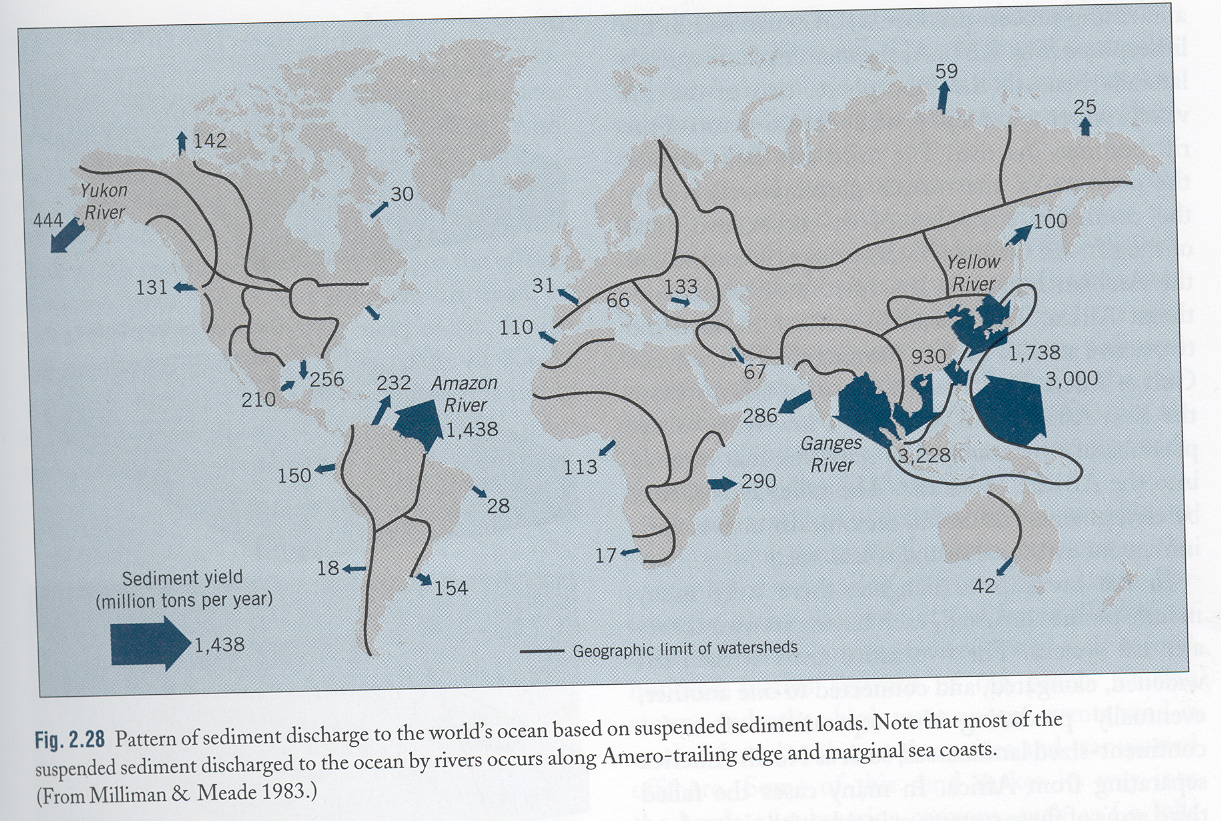 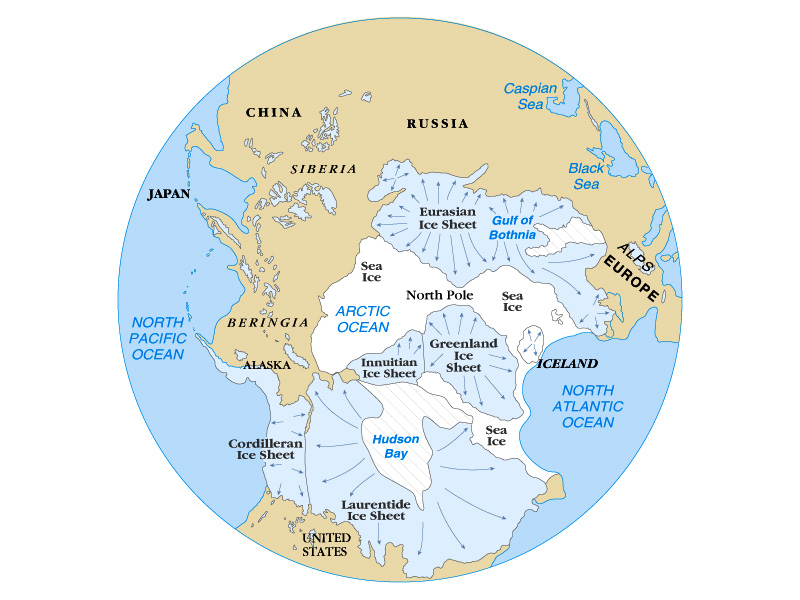 Small Rises in Sea Level 
Figure 7.20a, b
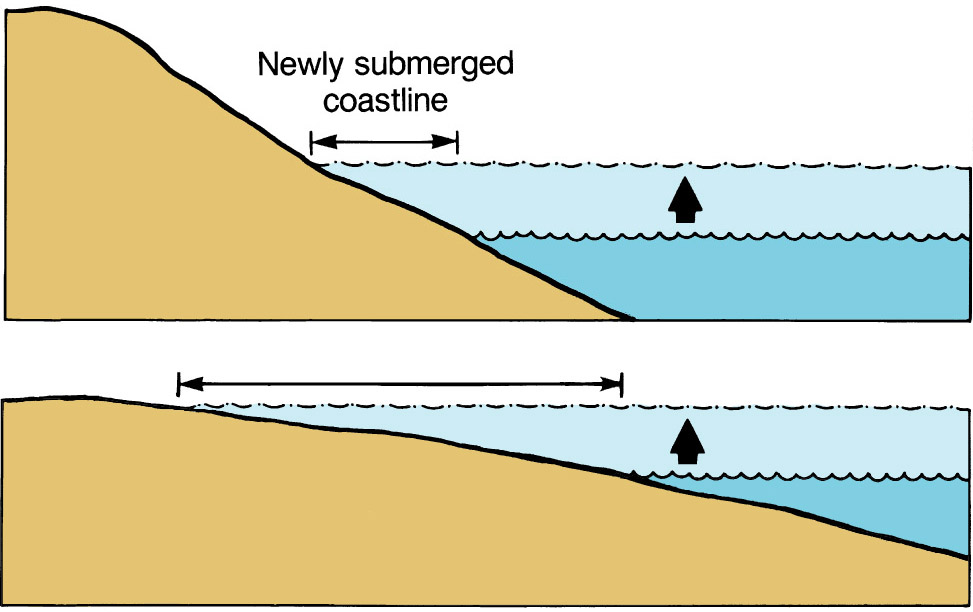 A
B
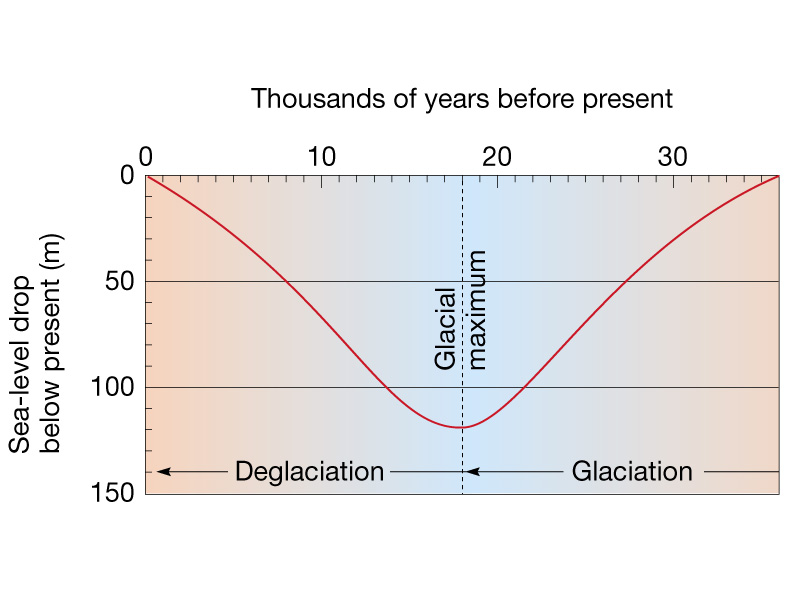 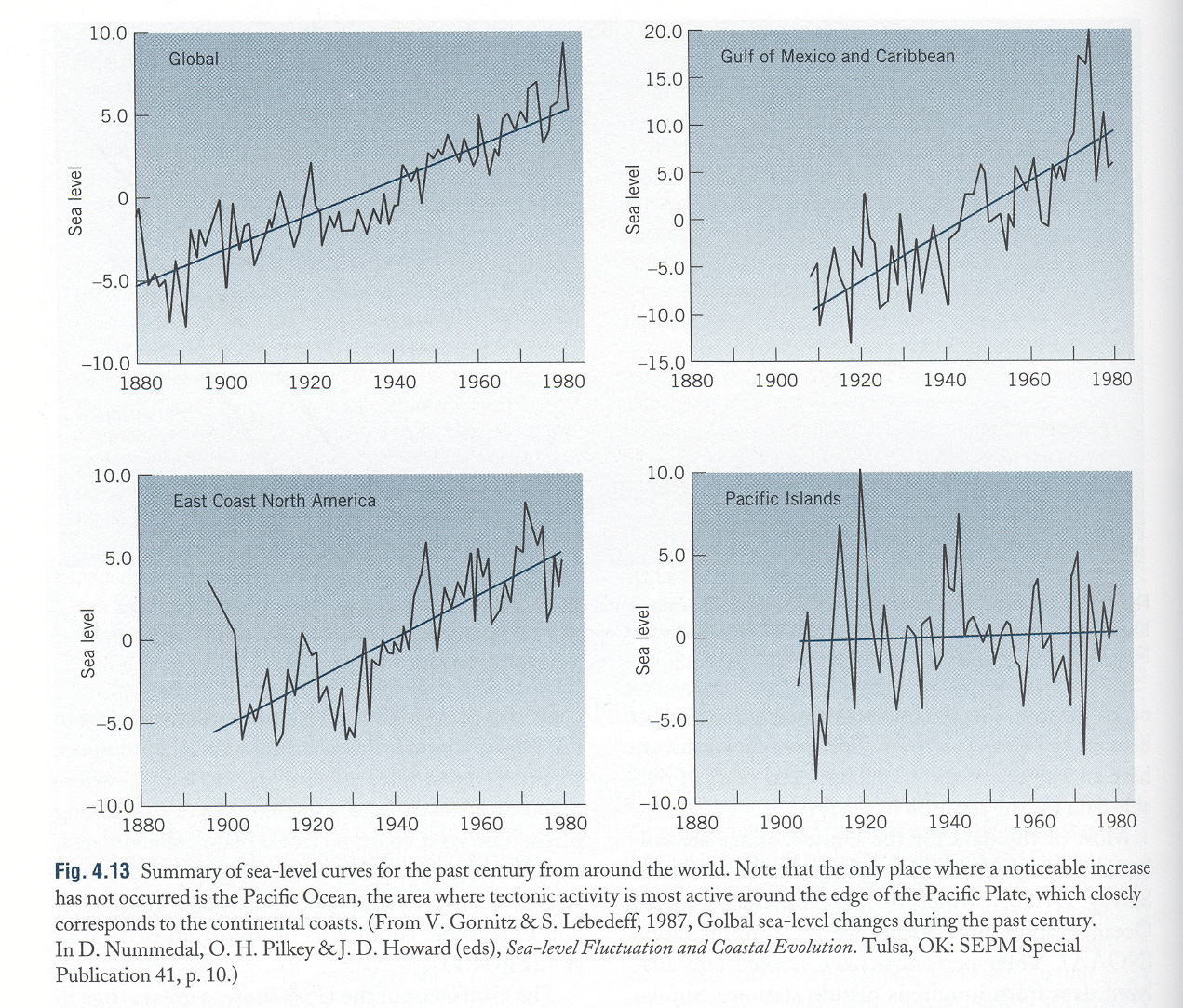 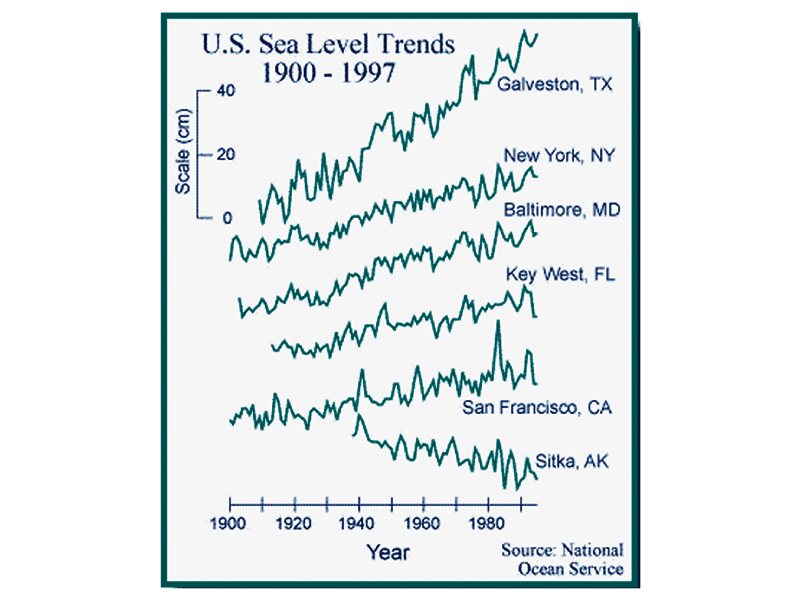 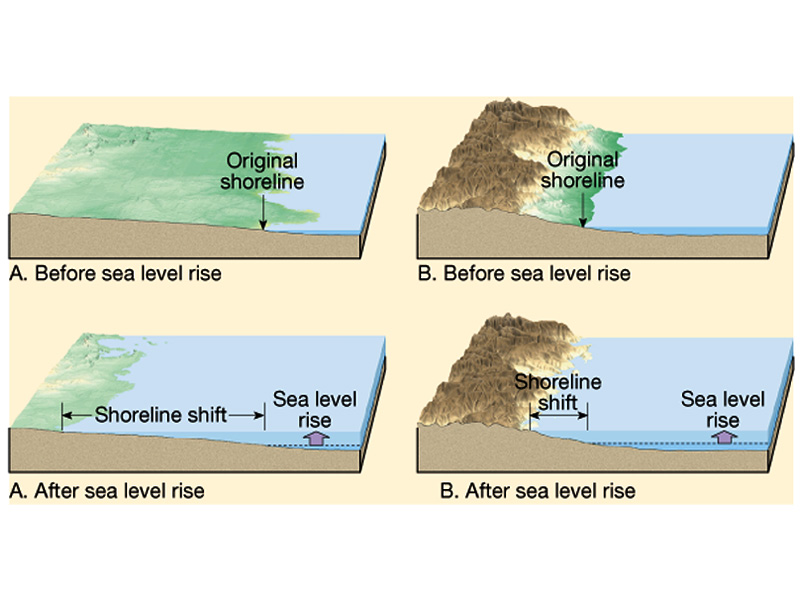 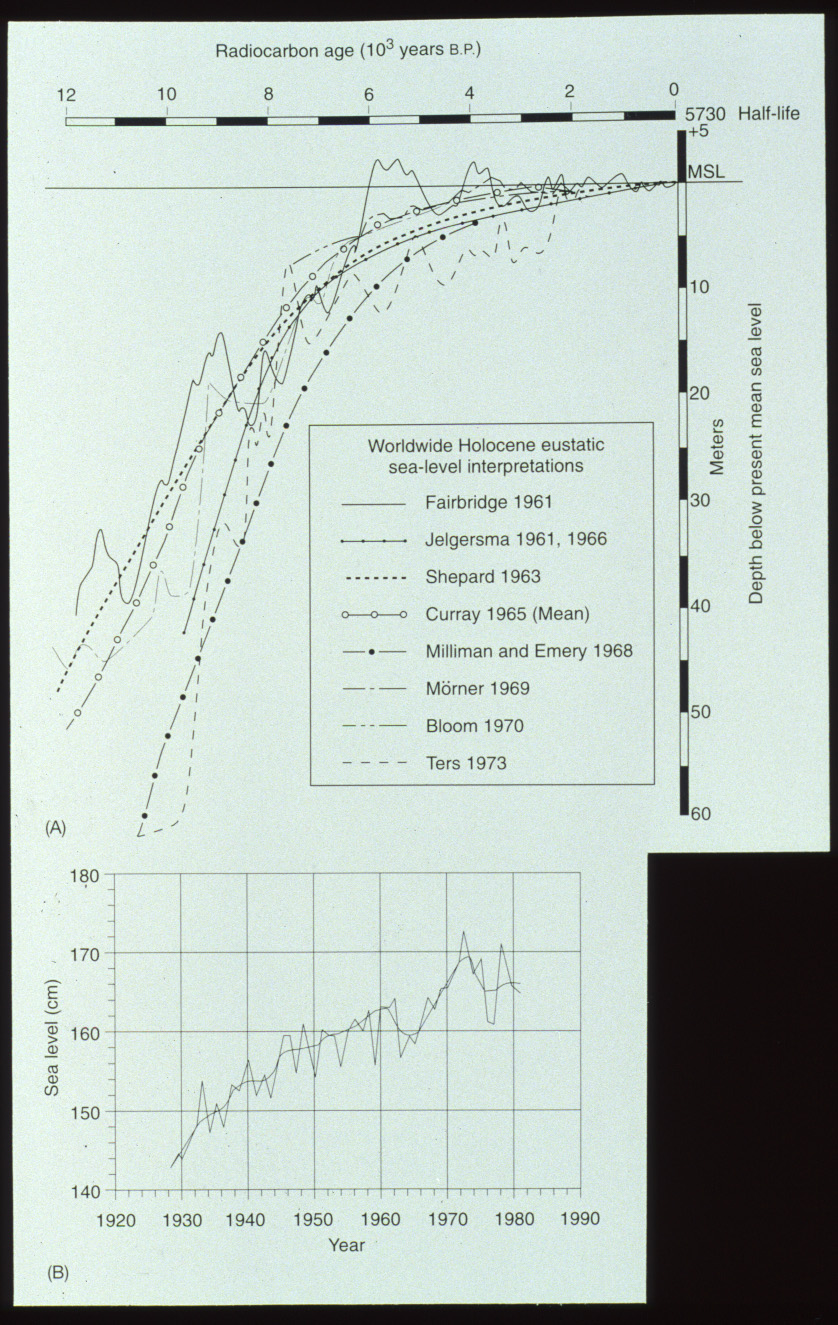 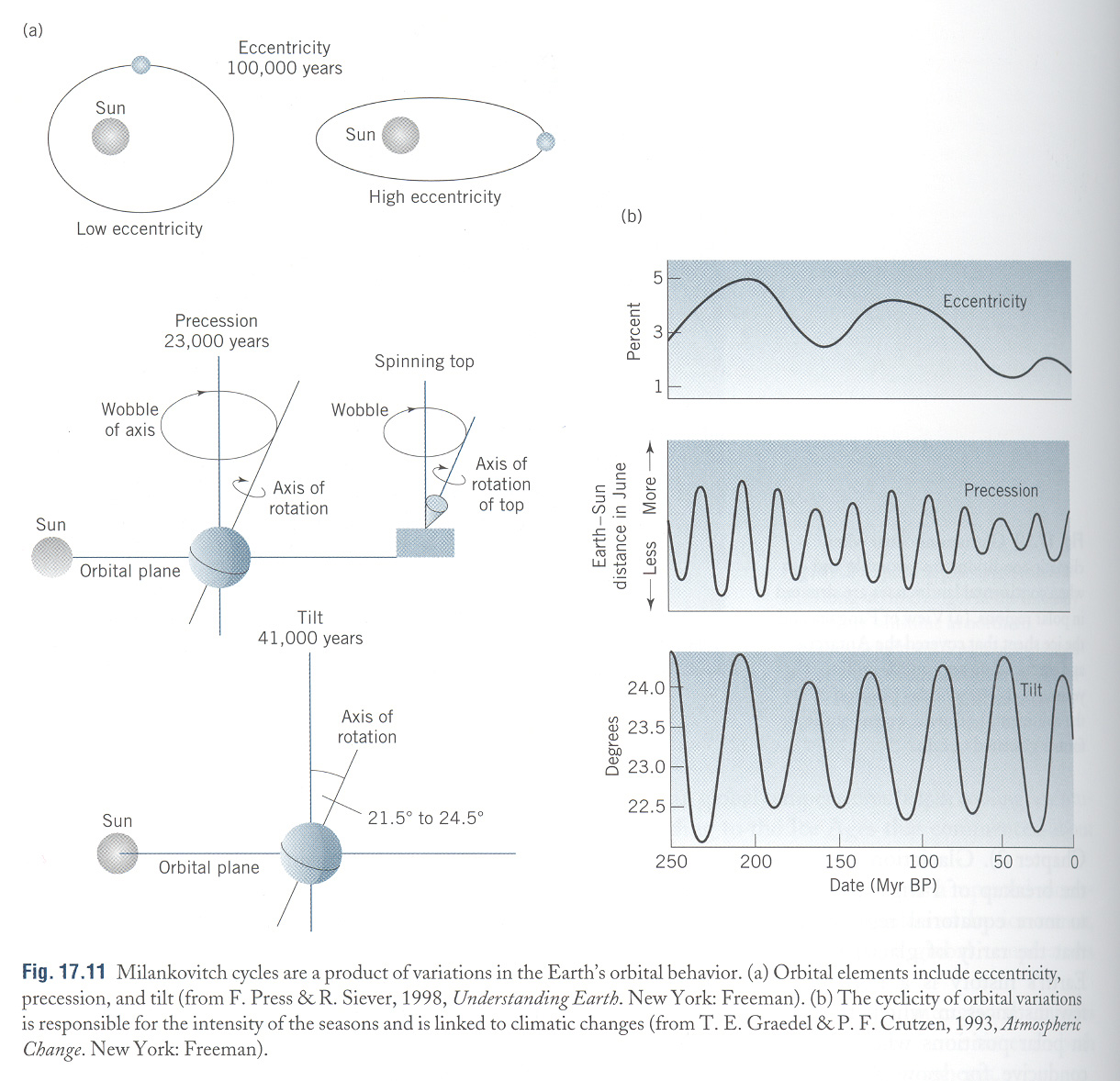 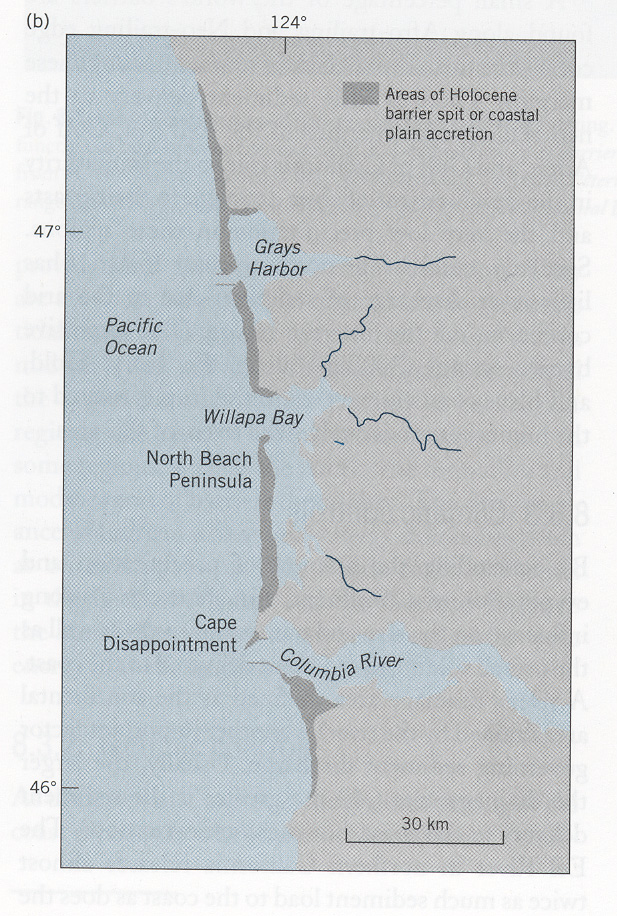 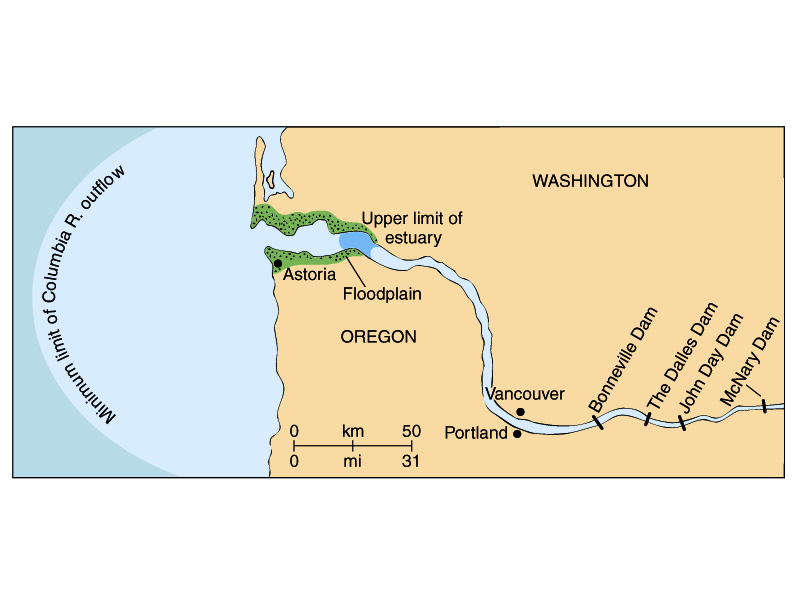 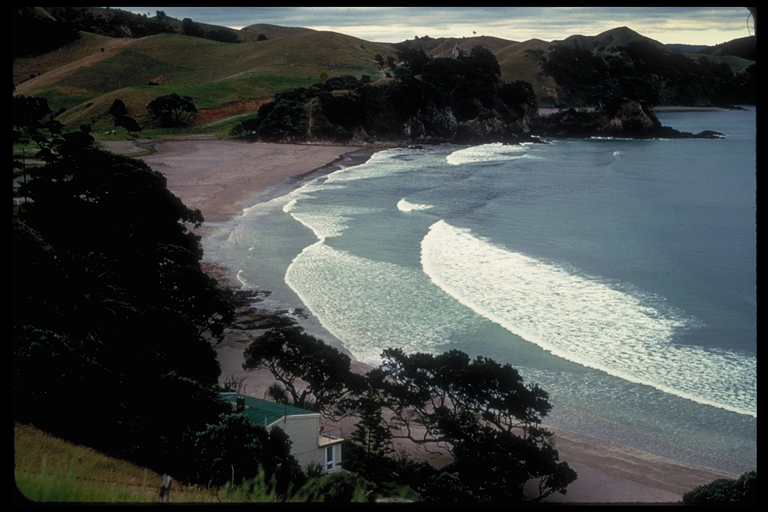 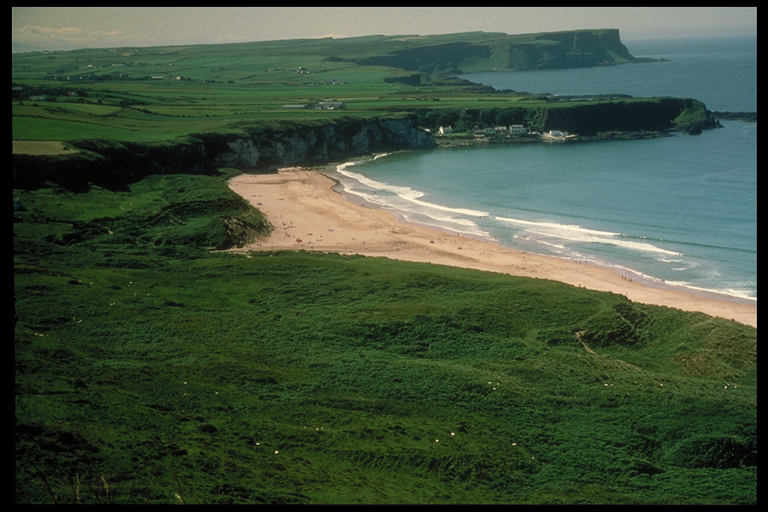 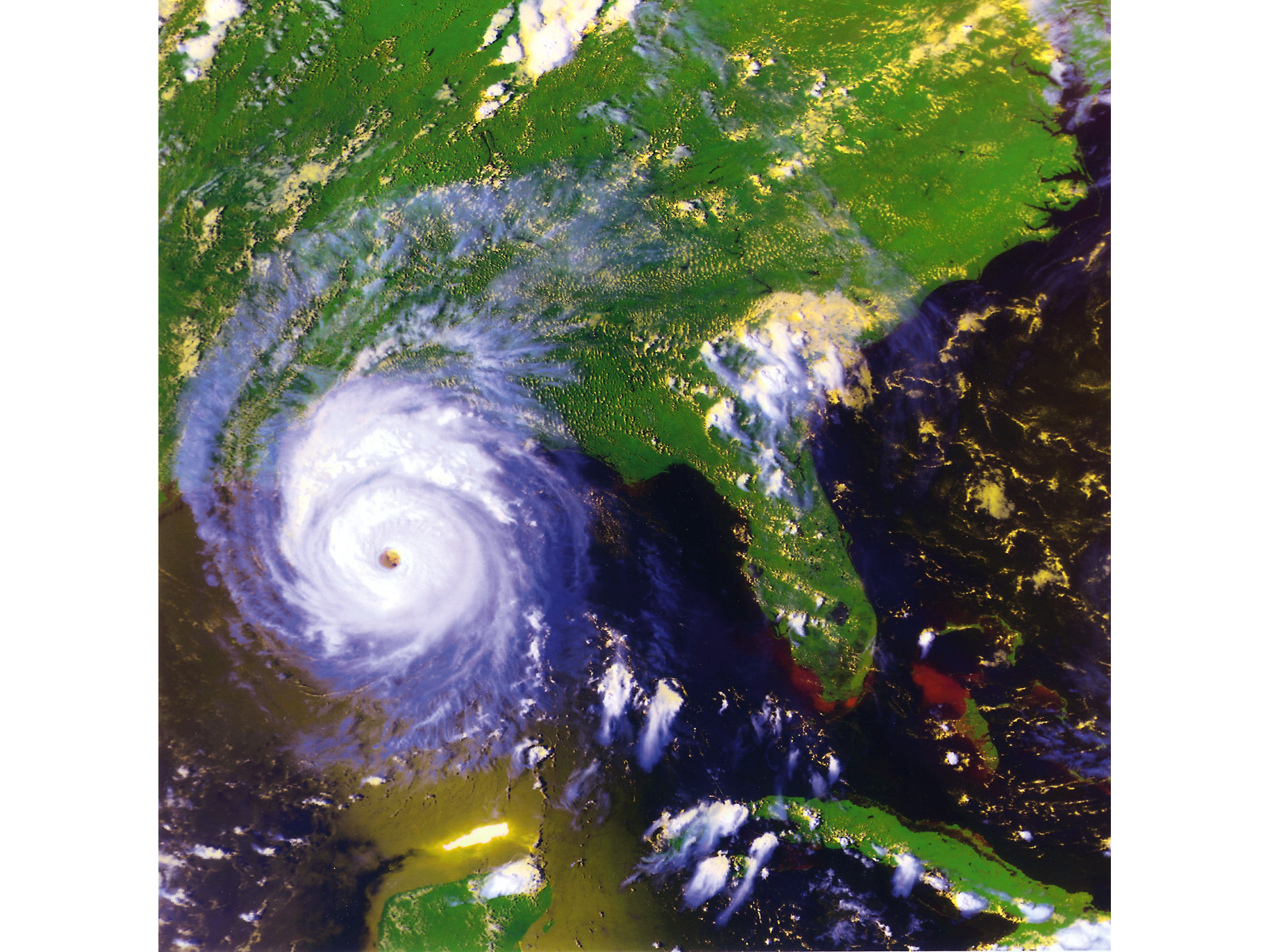 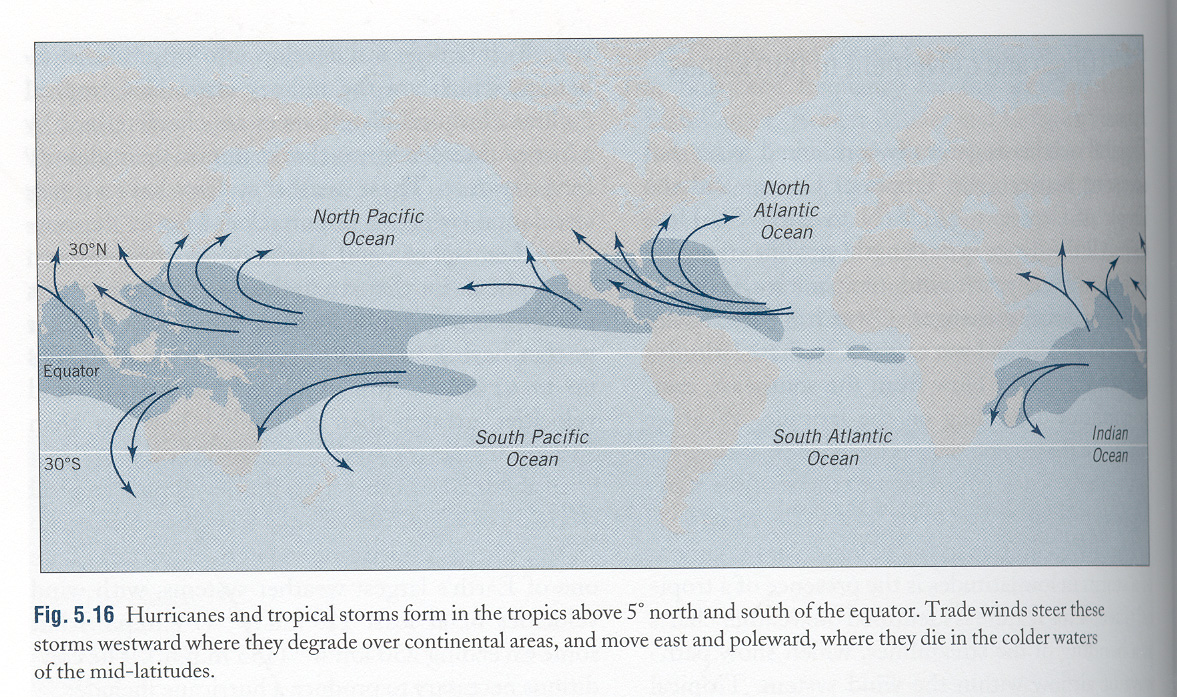 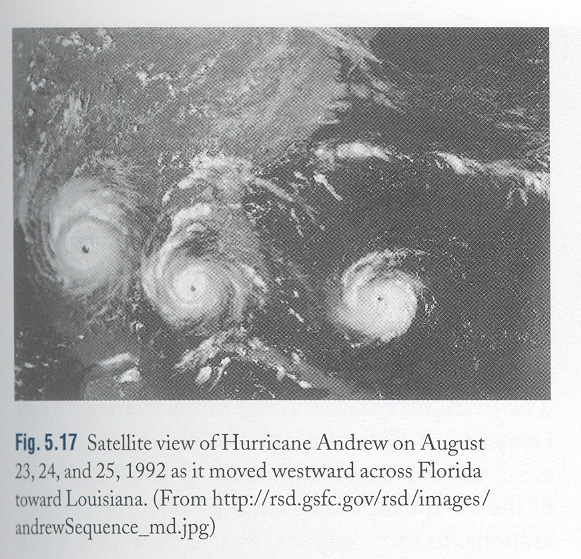 Hurricane Wind Patterns
Hurricane Animation
[Speaker Notes: To view this animation, click “View” and then “Slide Show” on the top navigation bar.]
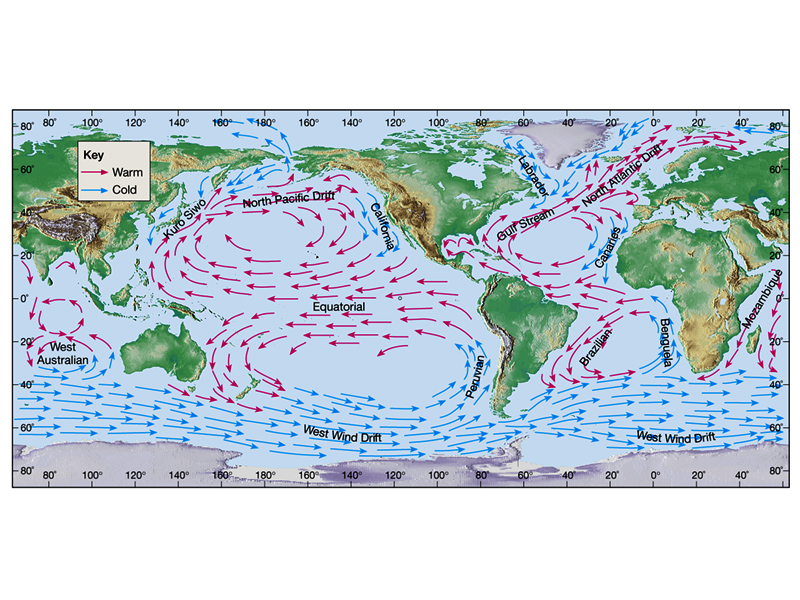 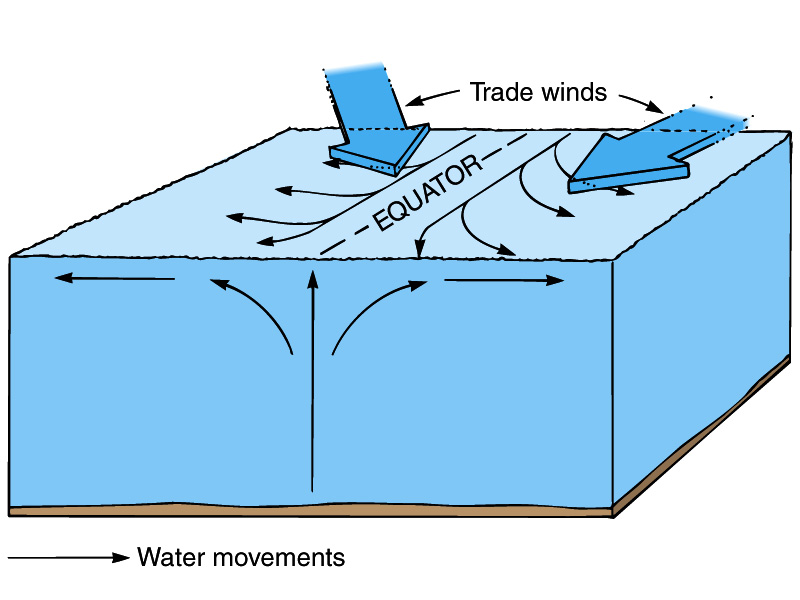 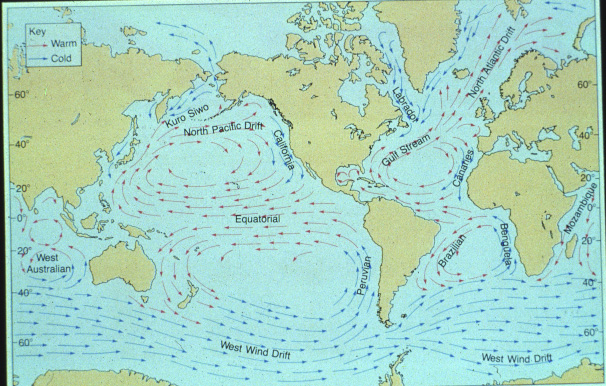 Ocean Circulation
Ocean Circulation
[Speaker Notes: To view this animation, click “View” and then “Slide Show” on the top navigation bar.]
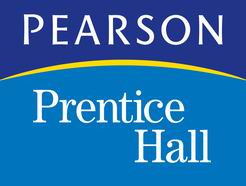 0
El Niño and La Niña
El Nino Animation
El Niño and La Niña
El Nino Animation
[Speaker Notes: To view this animation, click “View” and then “Slide Show” on the top navigation bar.]
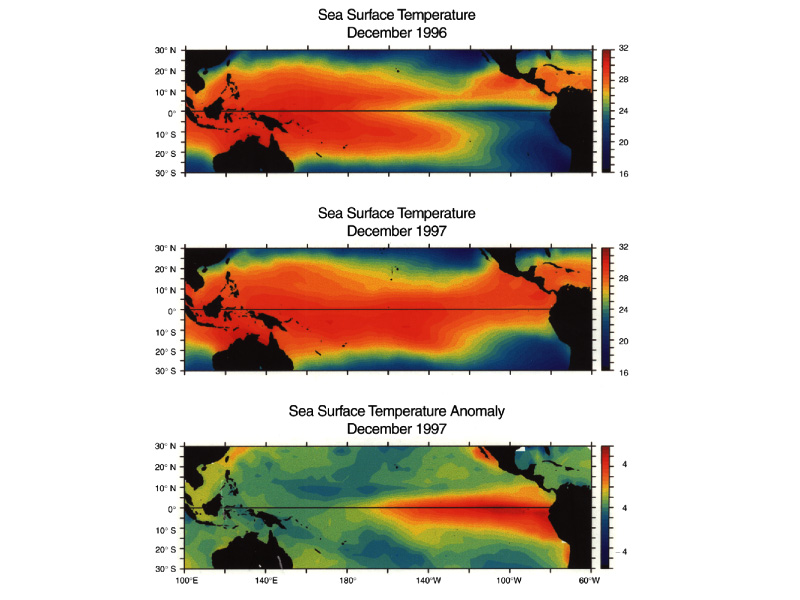 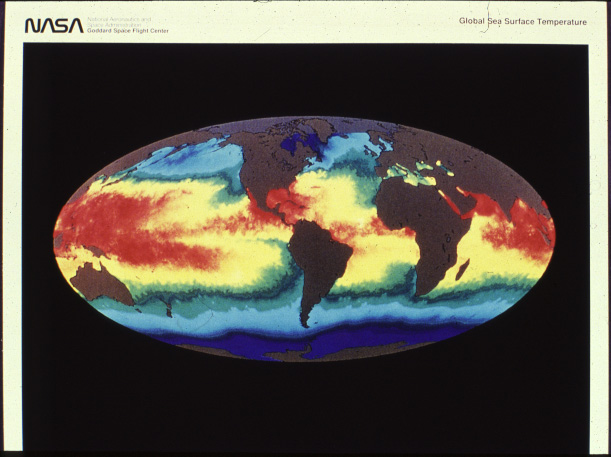 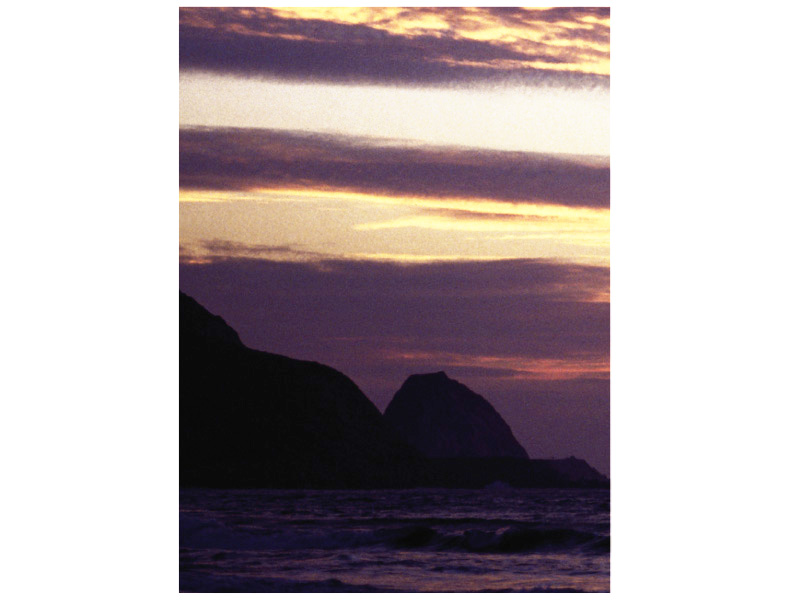